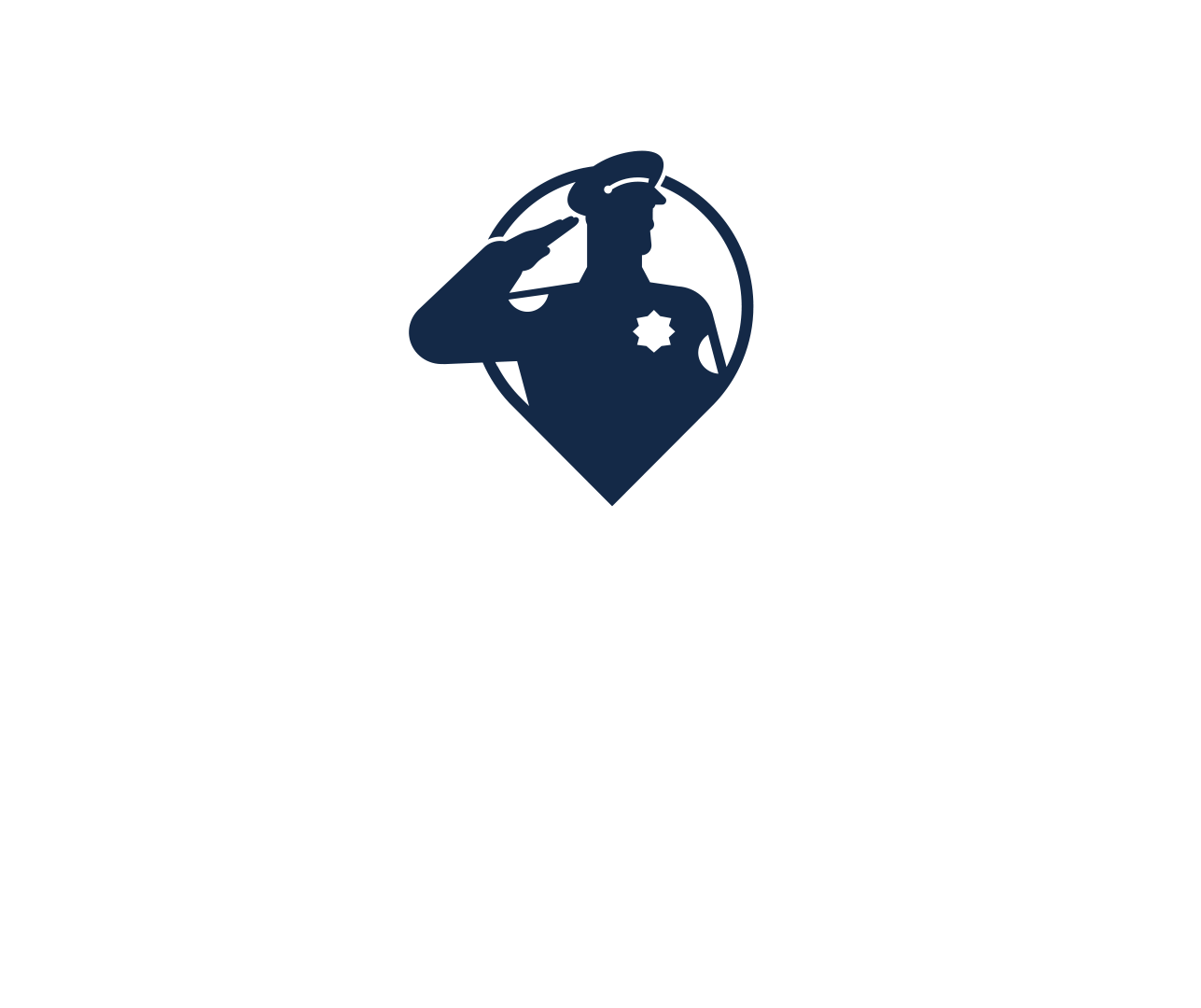 ЗВІТ
За І півріччя 2024 року
поліцейських офіцерів громади Комишуваської територіальної
 громади
[Speaker Notes: УВАГА! ПЕРЕД РЕДАГУВАННЯМ ПРЕЗЕНТАЦІЇ ОЗНАЙОМТЕСЬ ТА ДОТРИМУЙТЕСЬ ВИМОГ І СТИЛІСТИКИ!1) Встановіть шрифт Proxima Nova. Цей шрифт обраний і затверджений як корпоративний. Використовуйте тільки його.
2) Кольори не змінюйте. Презентація виконана в єдиному стилі із використанням фірмових кольорів. 3) Умовне число «100», «1000» змінюєте на значення притаманне саме вашій ОТГ. Розмір встановлений за умовчуванням – його також не змінюємо. Просто у віконці для редагування вводимо необхідне значення.
4) Елементи не переміщуйте. Єдиний випадок коли можна видалити елемент це не відповідність позиції вашій ОТГ. Наприклад, за 2020 рік на території ОТГ не відбулось жодного вбивства, відповідно розкриття немає. Ця позиція не відповідає вашій ОТГ. Отже, видаляєте цю графу. А стовпчик вирівнюєте. Елементи не повинні бути хаотично розкидані по слайду. Нулів «О» чи «-» бути не повинно.5) Ваша презентація – це лише опорний конспект, це підказка для вас і зручний візуал для слухачів. Просто брати і просто називати цифри з презентації – це не звітування. Основні поняття повинні проговорюватись усно у промові.За додатковою інформацією чи питаннями щодо оформлення презентації не соромтесь телефонуйте: 067 284 72 00 Ярослава Крамаренко]
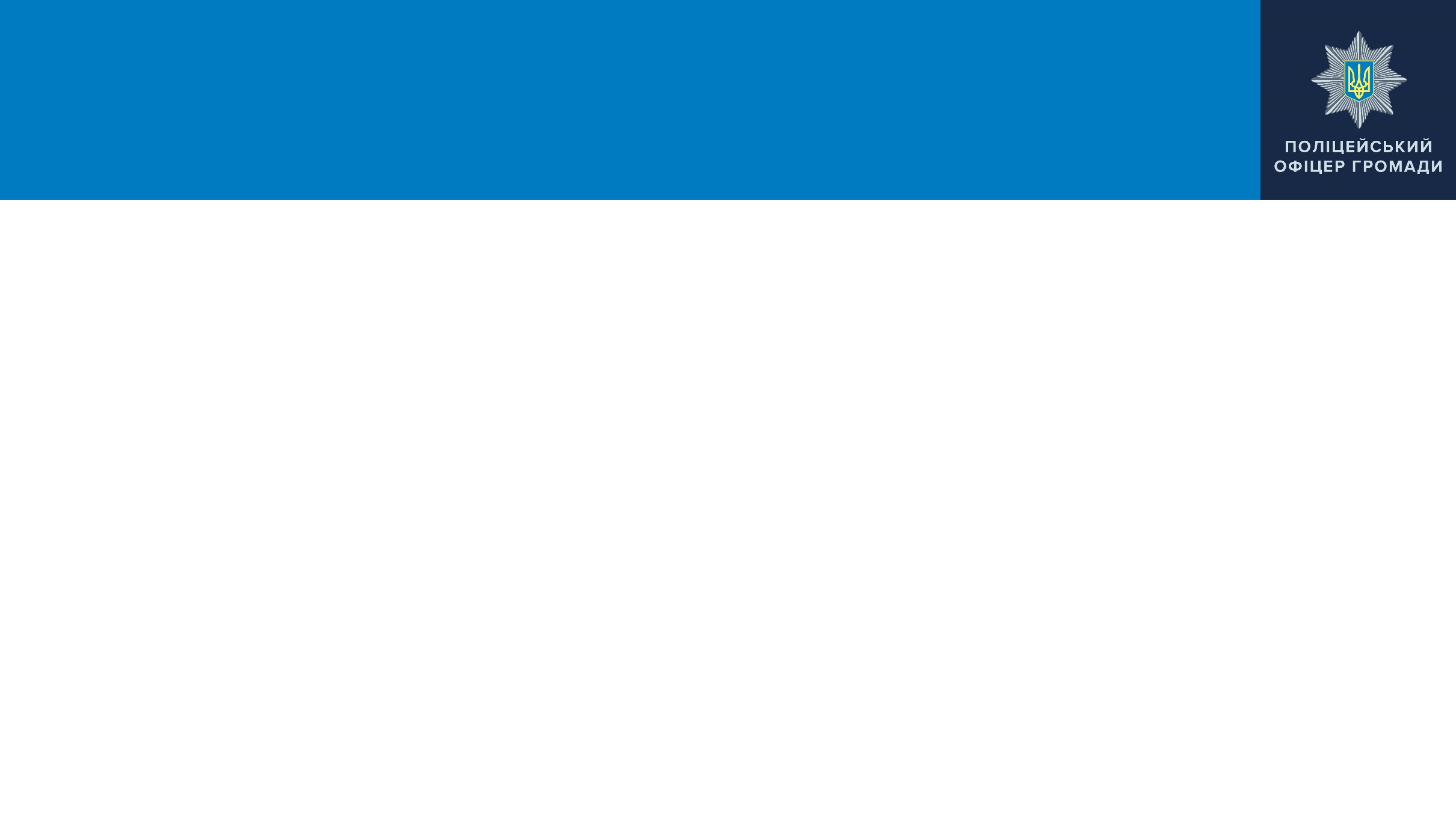 КОМИШУВАСЬКА ТГ
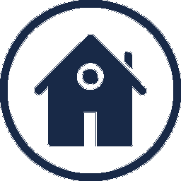 населених пунктів на території громади
30
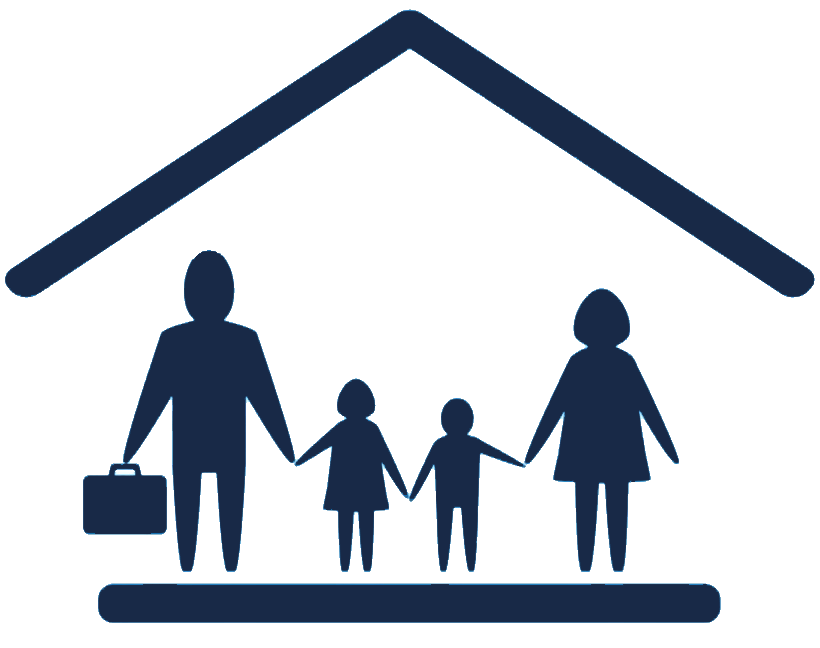 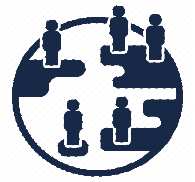 У громаді зареєстровано
8000
Проживає мешканців
1400
Поліцейські офіцери громади, які обслуговують ТГ
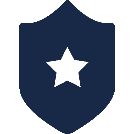 внутрішньо
переміщених осіб
2
Шеремет Олександр Анатолійович
Нікітін Владислав Денисович
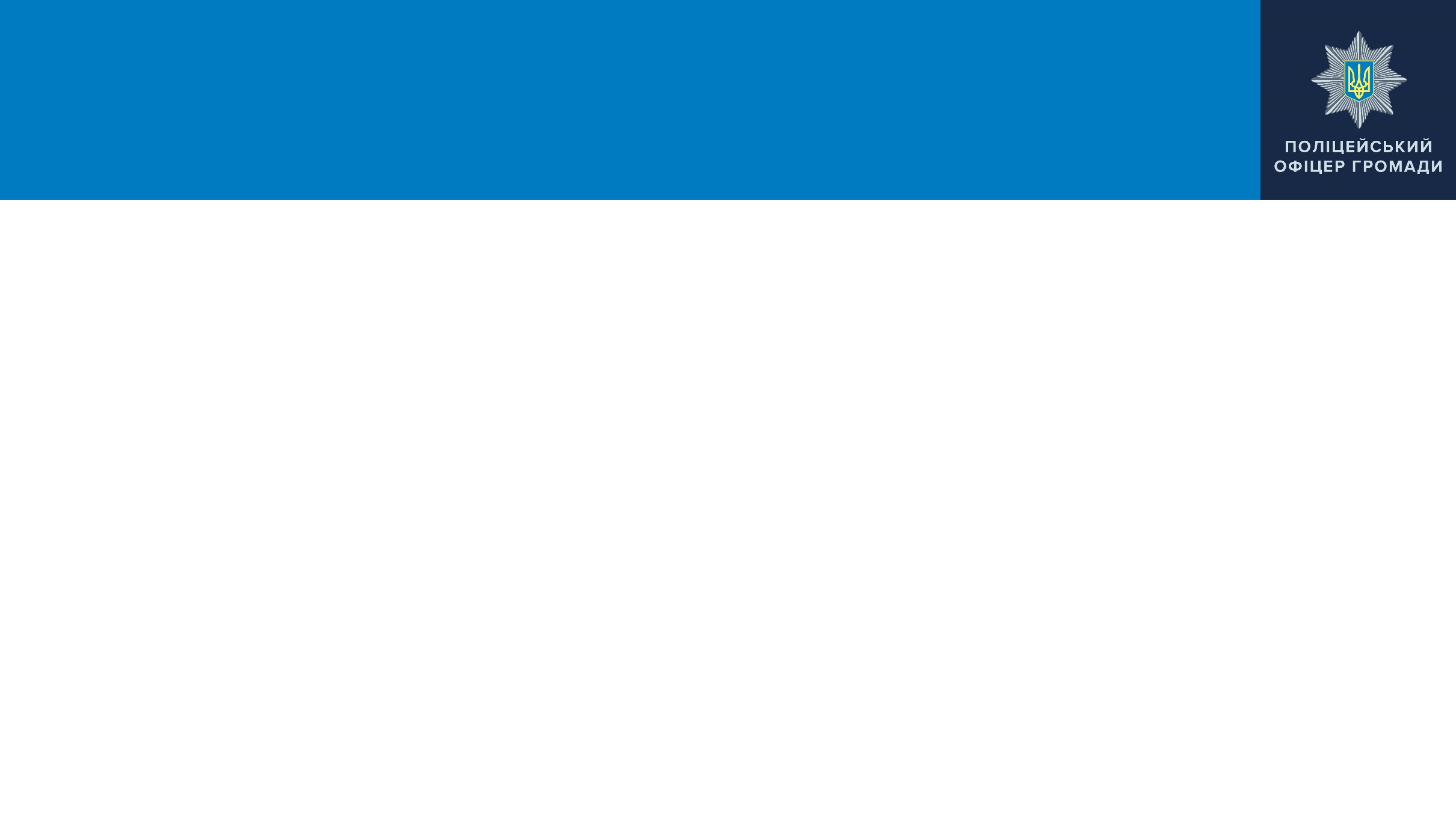 РЕЗУЛЬТАТИ ДІЯЛЬНОСТІ 2023
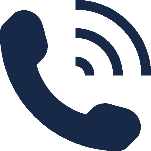 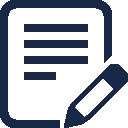 Обслугували викликів
Розглянули матеріалів
137 / 137
268 / 268
[Speaker Notes: Розглянути матеріалів. Це документи, які прийнятті з ВП + розглянуті самостійно.  
Значення вказуються за минулий рік та поточний: 2022(кількість викликів)/2023(кількість викликів), 2022(кількість розглянутих матеріалів)/2023(кількість розглянутих матеріалів)]
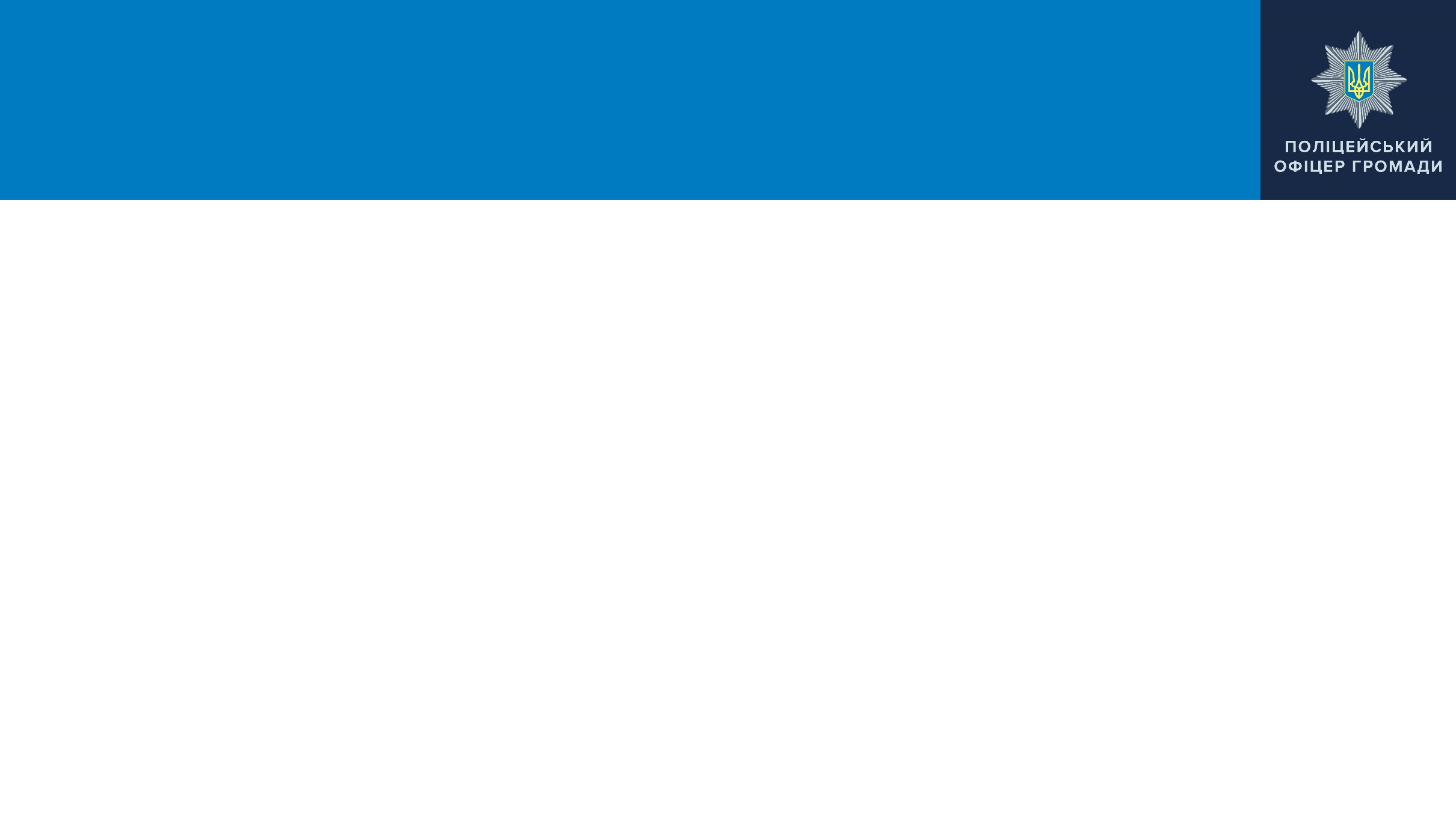 ПРОФІЛАКТИЧНА РОБОТА
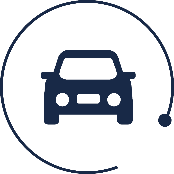 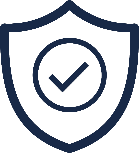 БЕЗПЕКА ДОРОЖНЬОГО РУХУ
ГРОМАДСЬКОЇ БЕЗПЕКИ
17
54
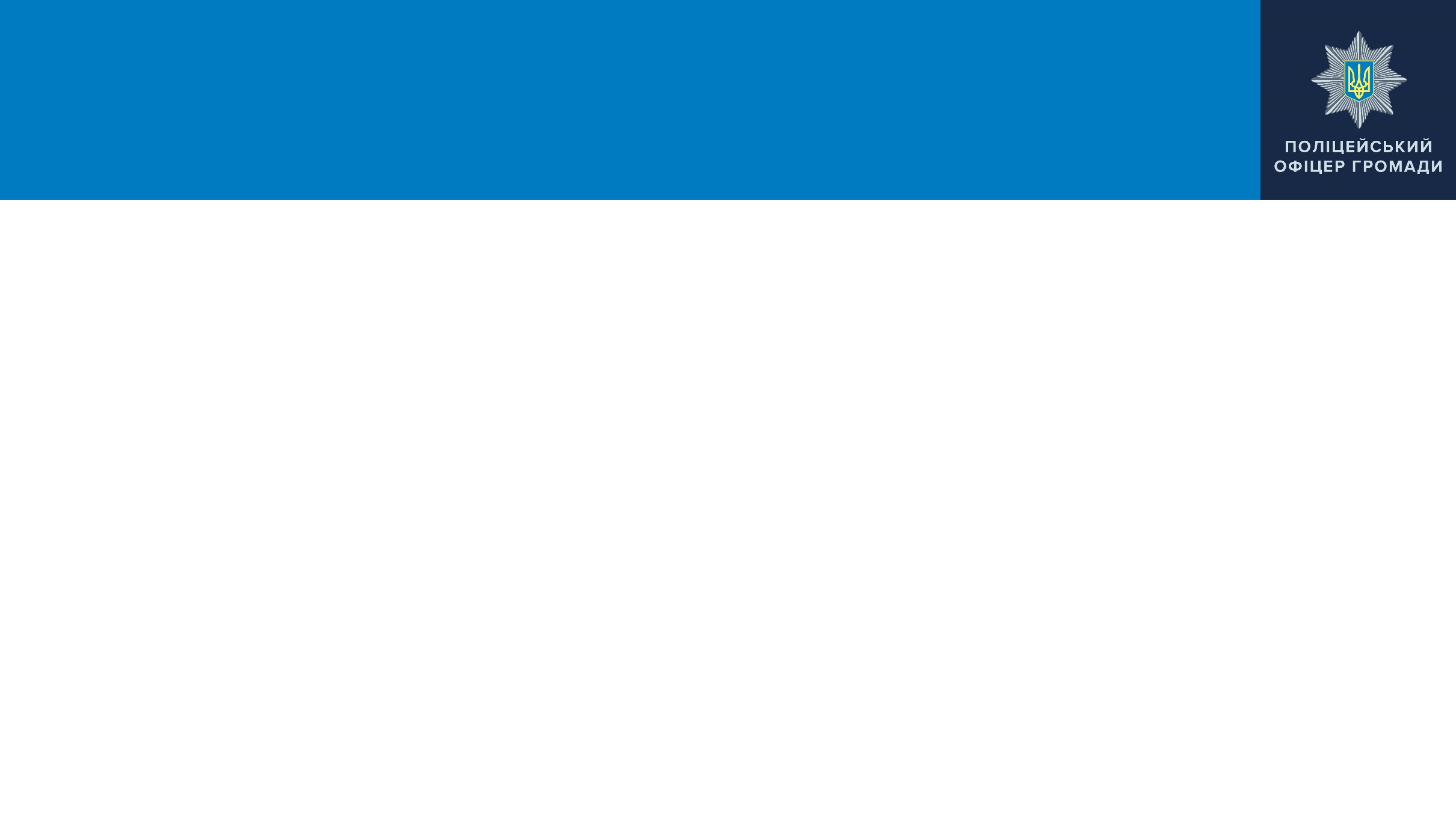 ПРОФІЛАКТИЧНА РОБОТА
у сфері запобігання та протидії домашньому насильству
5
профілактичні заходи
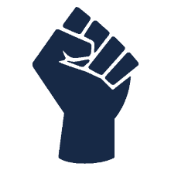 Кількість кривдників, що перебувають на обліку
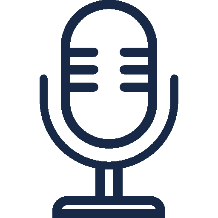 24
виступи перед мешканцями громади на тему запобігання домашнього насильства
Кількість кривдників яких взято на облік у 2024 році
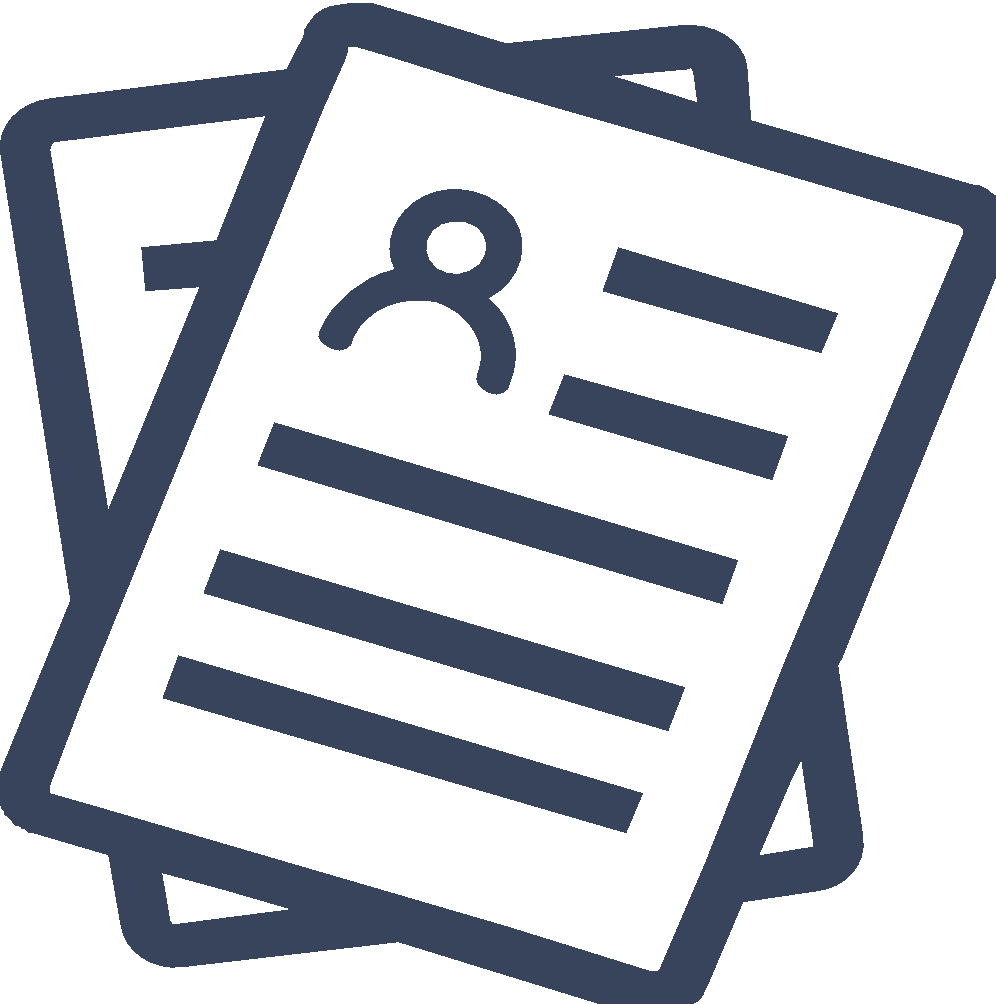 1
4
Співпраця по напрямку із:

Службою у справах дітей та сім’ї
Центри соціально-психологічної допомоги
Винесено термінових заборонних
приписів стосовно кривдників
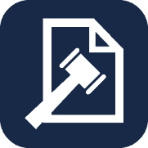 3
Складено адміністративних протоколів
за порушення ст. 173-2 КУпАП
«Вчинення домашнього насильства»
6
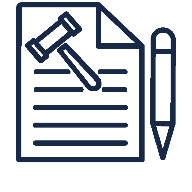 Вироки суду про визнання кривдника винуватим
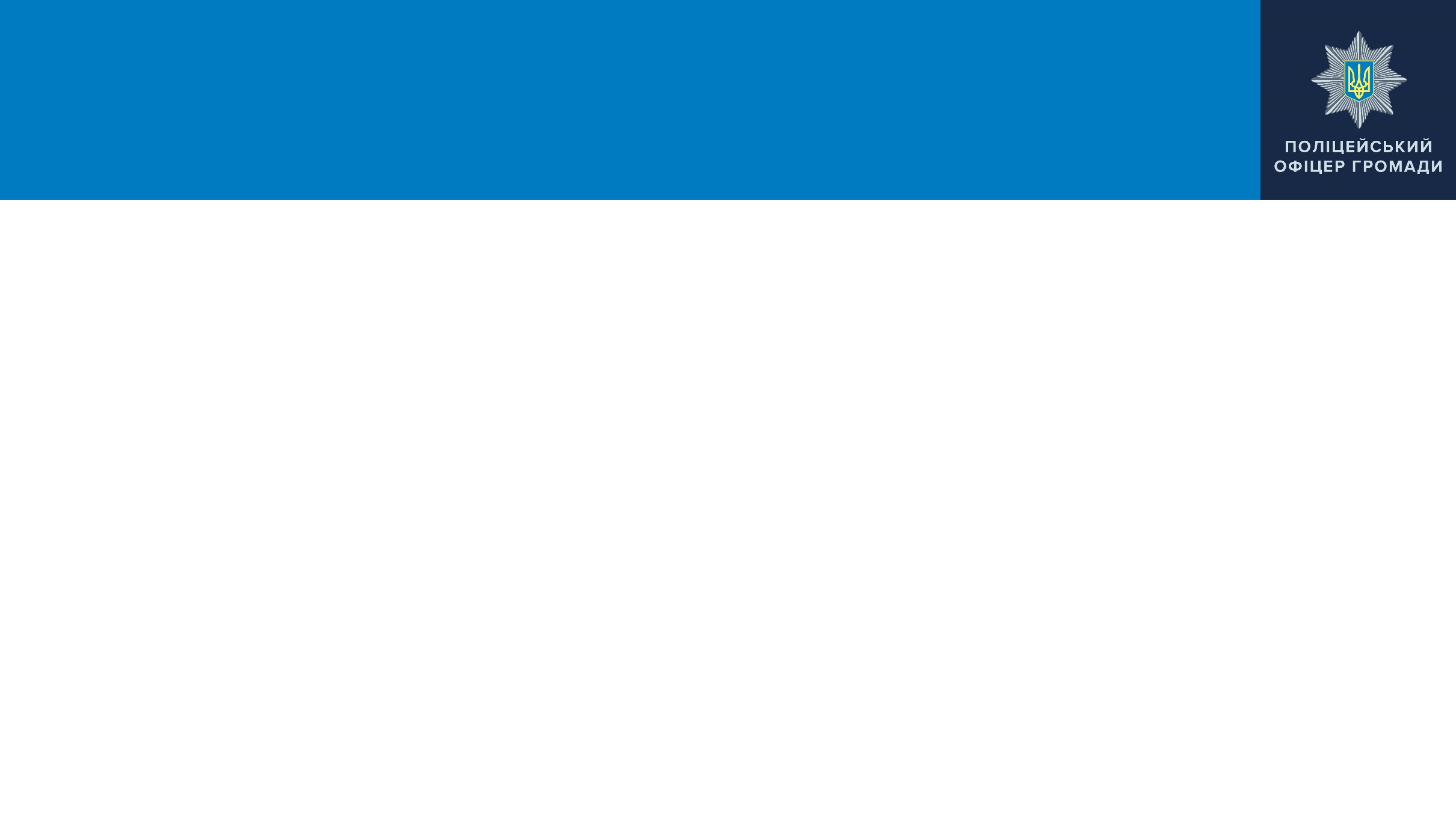 ПРОФІЛАКТИЧНА РОБОТА
у сфері охорони та захисту прав дітей
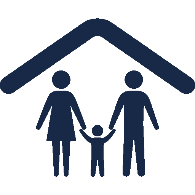 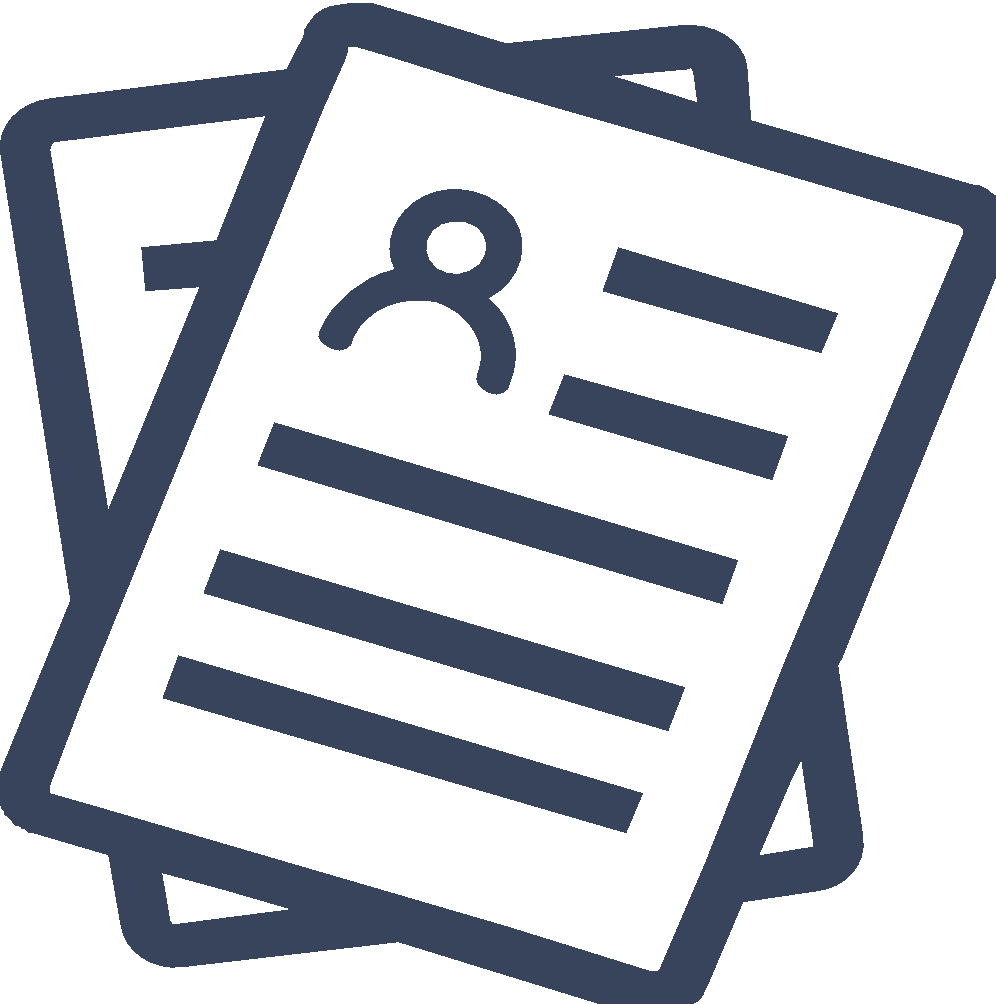 Кількість сімей які взято на облік у 2024 році
На обліку сімей, що опинилися
у складних життєвих обставинах
6
12
Застосували такі профілактичні
заходи:
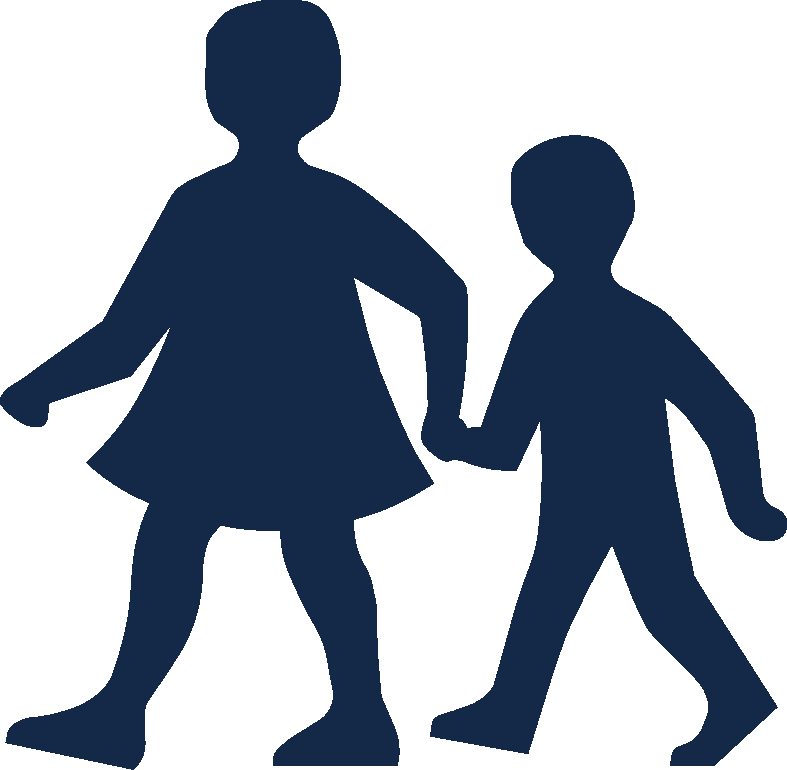 Співпраця по напрямку із:

Службою у справах дітей та сім’ї
Центром соціально-психологічної допомоги
Ювенальними поліцейськими
Візити
Профілактичні бесіди
Консультації з психологами
Обстеження побутових умов
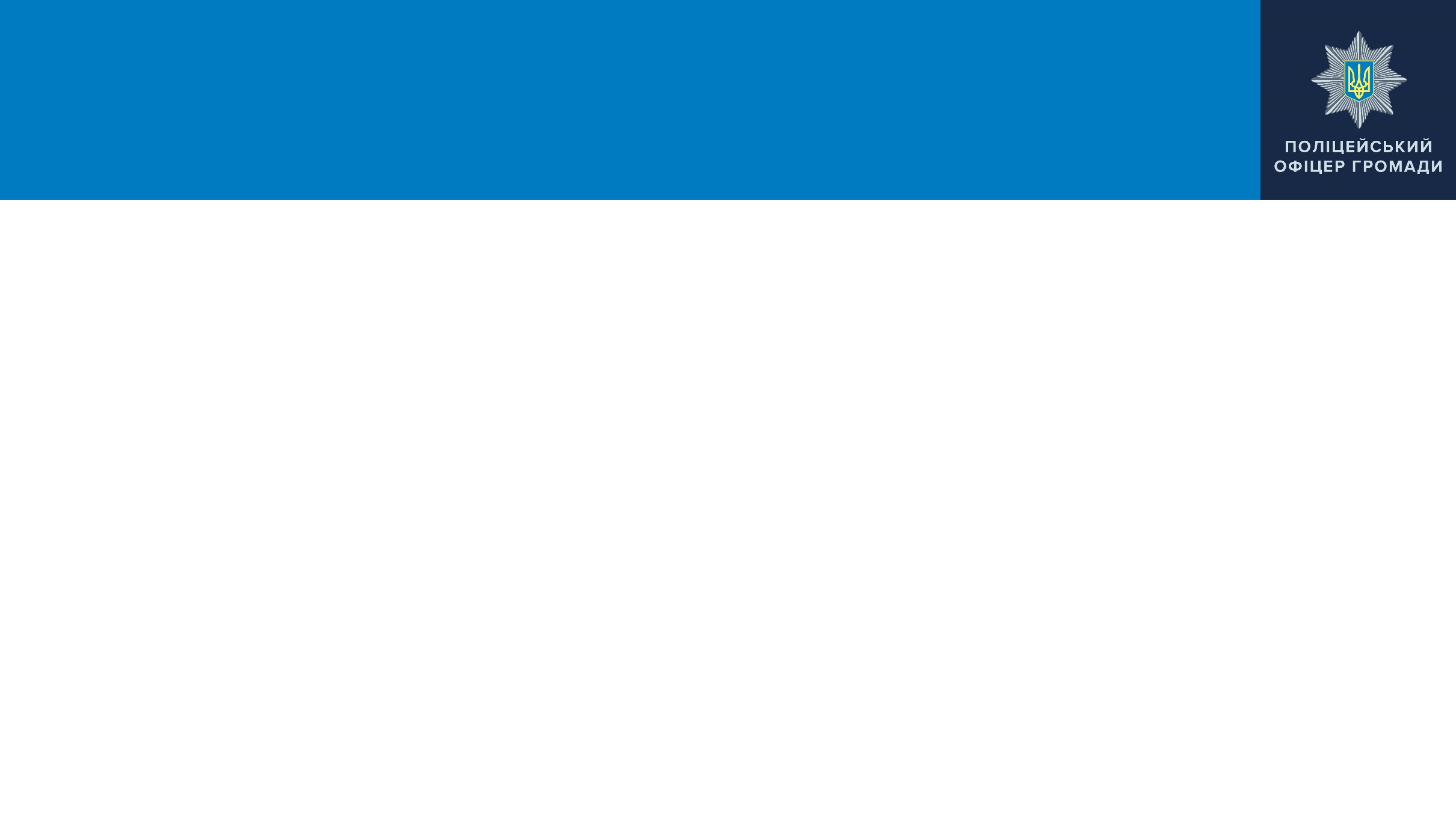 ПРОФІЛАКТИЧНА РОБОТА
у сфері охорони та захисту прав дітей
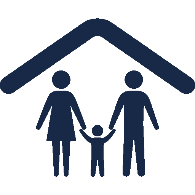 Складено адміністративних протоколів
за ст. 184 КУпАП
«Невиконання батьками або особами,
що їх замінюють, обов'язків щодо виховання дітей»
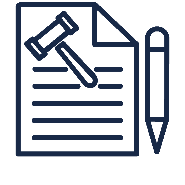 Відвідано сімей, що опинилися
у складних життєвих обставинах
12
2
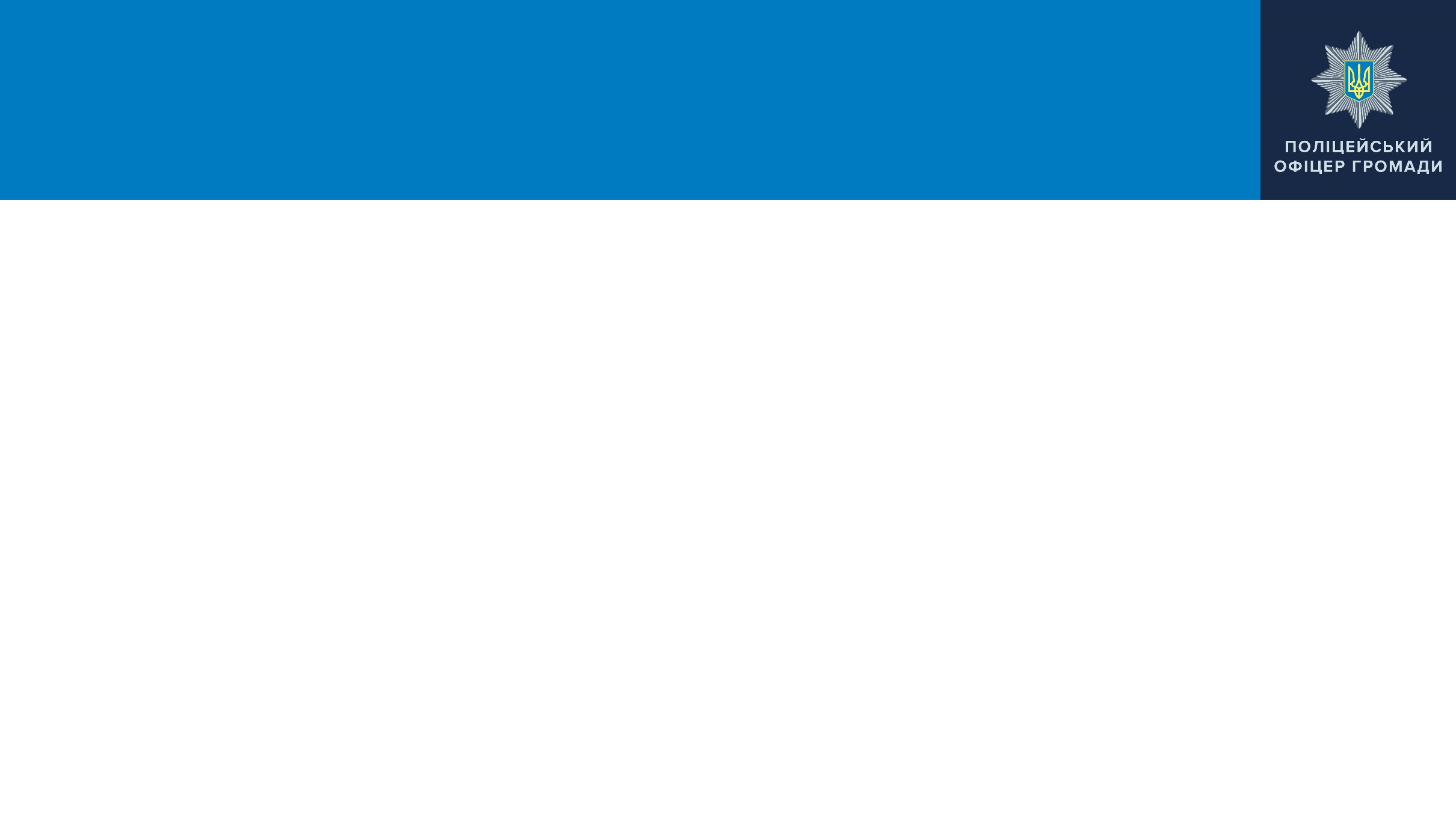 ПРОФІЛАКТИЧНО-РОЗ’ЯСНЮВАЛЬНА РОБОТА
у навчальних закладах
Говорили на такі теми:
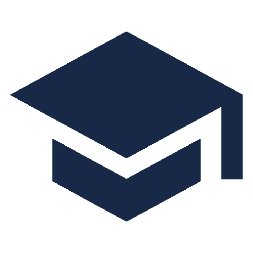 Безпека дорожнього руху
Правила поводження на водоймищах
Інтернетбезпека
Булінг
Попередження домашнього насильства
Профілактика правопорушень у дитячому середовищі
Правила поводження із мінно-вибуховими об’єктами
12
5
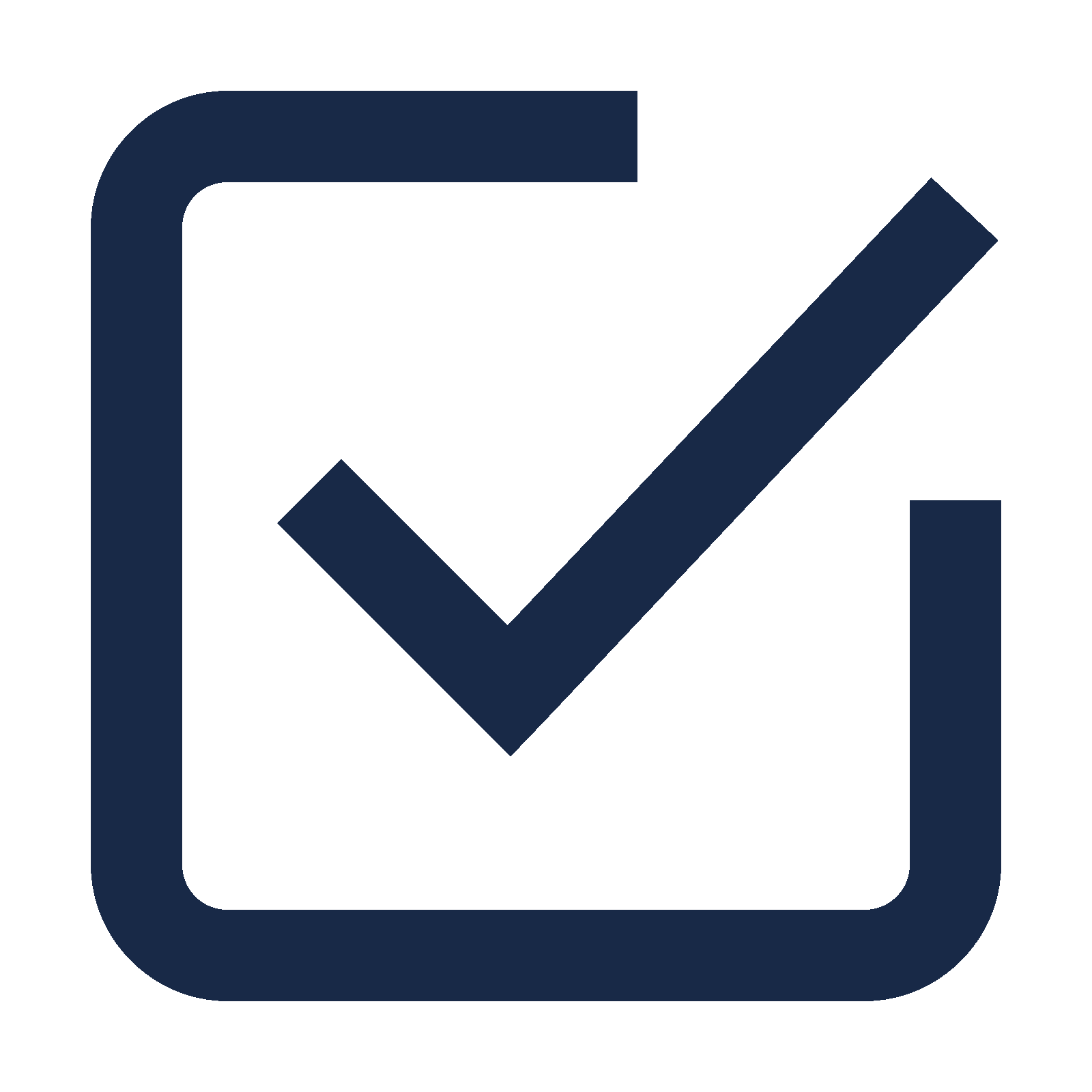 Дошкільні НЗ
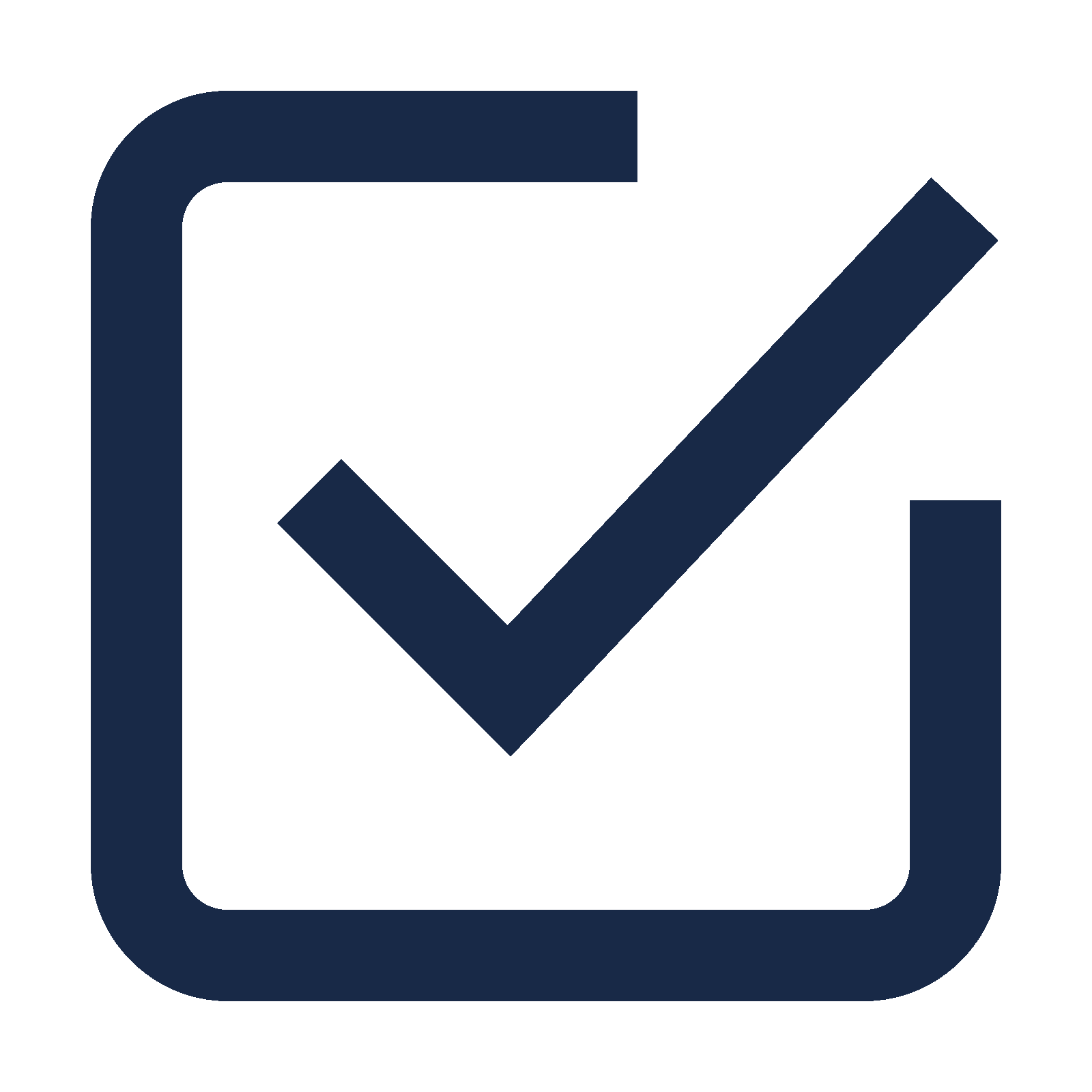 7
Загальноосвітні НЗ
Профілактично-роз’яснювальна робота у навчальних закладах 
проводилась  в on-line  форматі.
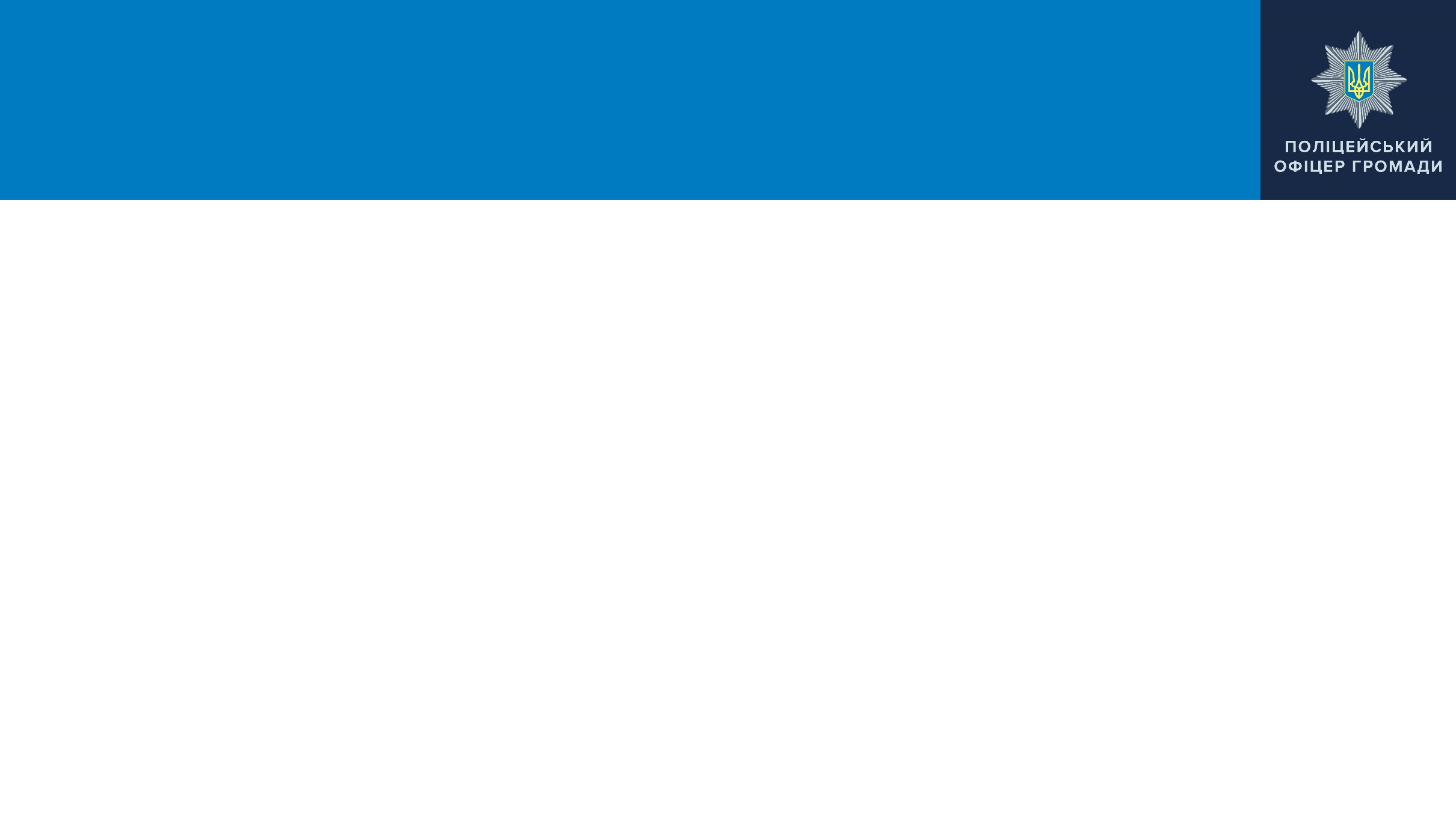 ПРОФІЛАКТИЧНА РОБОТА
у сфері громадської безпеки
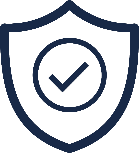 СТ. 156 КУпАП 
Порушення правил торгівлі пивом, алкогольними,
слабоалкогольними напоями і тютюновими виробами
14
СТ. 183 КУпАП
Завідомо неправдивий виклик спеціальних служб.
2
СТ. 152 КУпАП
Порушення державних стандартів, норм і правил
у сфері благоустрою населених пунктів
3
СТ. 176 КУпАП
Виготовлення, зберігання самогону та апаратів для його вироблення.
15
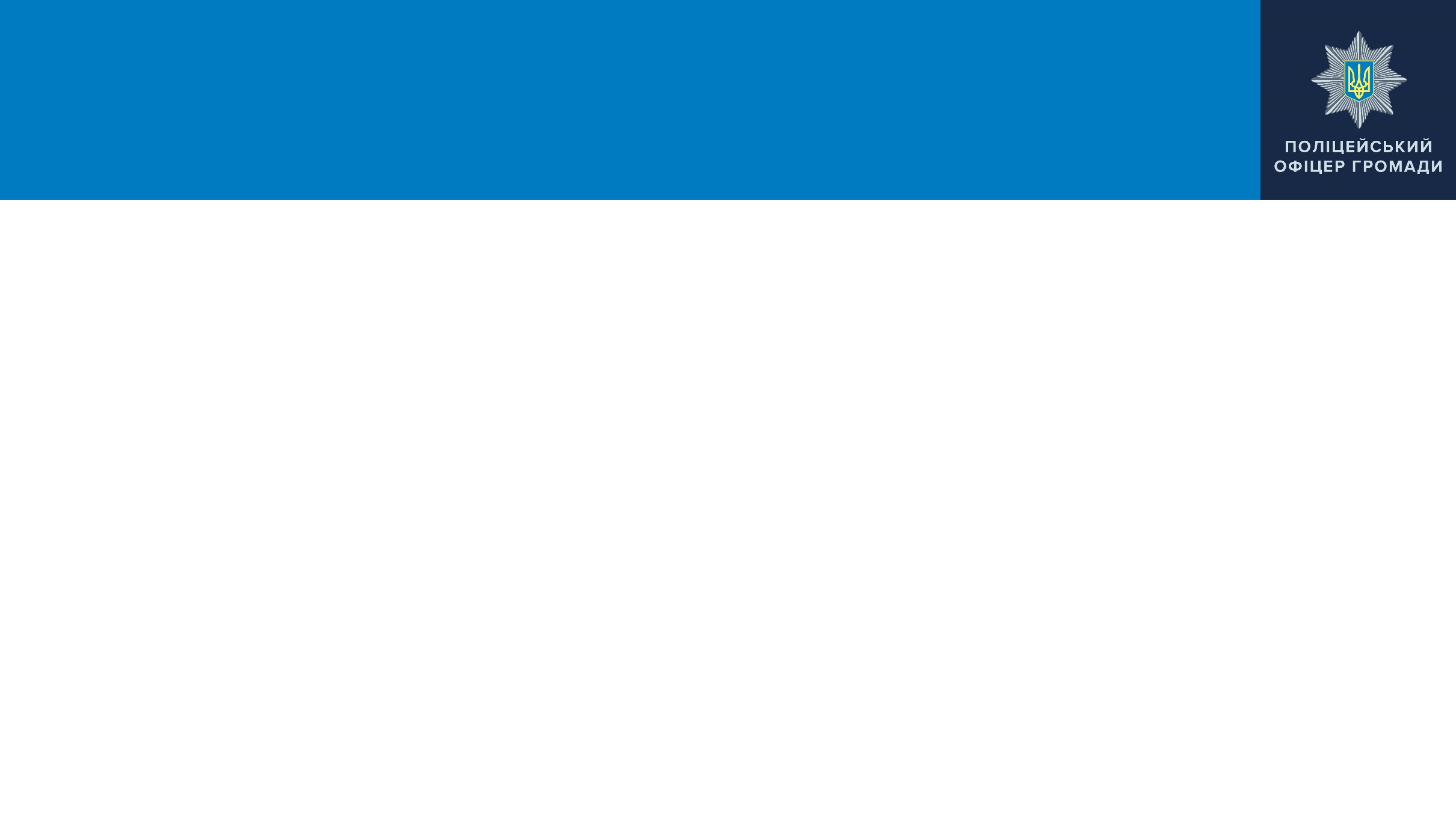 ПРОФІЛАКТИЧНА РОБОТА
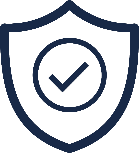 у сфері громадської безпеки
СТ. 164 КУпАП 
Порушення порядку провадження господарської діяльості.
4
СТ. 44 КУпАП 
Незаконні виробництво, придбання, зберігання, перевезення, пересилання наркотичних засобів або психотропних речовин без мети збуту в невеликих розмірах.
8
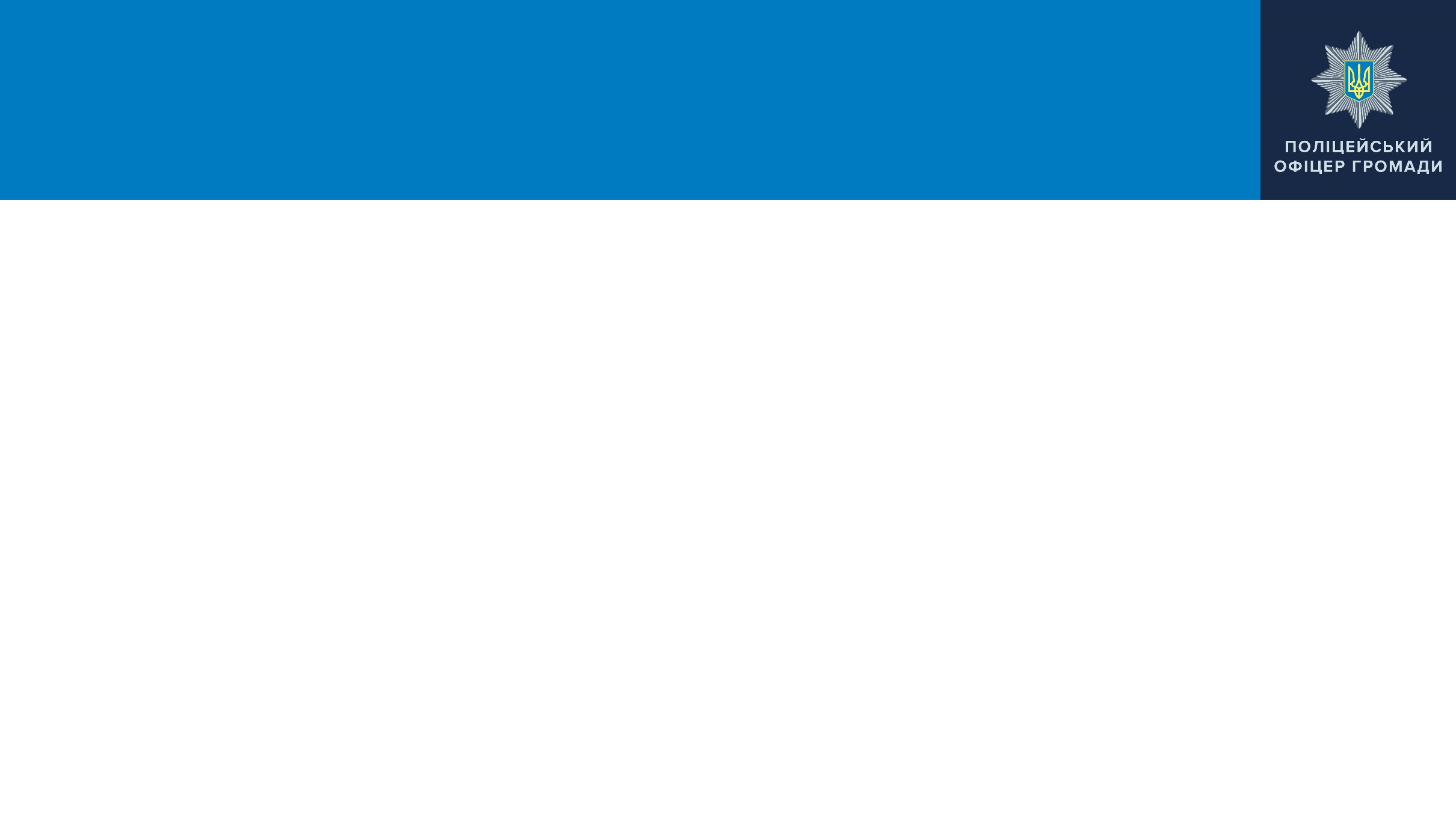 ПРОФІЛАКТИЧНА РОБОТА
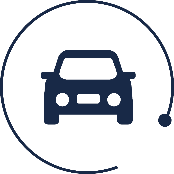 у сфері безпеки дорожнього руху
СТ. 121 КУпАП 
Порушення правил керування або експлуатації транспортного 
засобу,  правил користування ременями безпеки або мотошоломами
4
СТ. 126 КУпАП
Керування транспортним засобом особою, яка не має відповідних 
документів на право керування таким транспортним засобом або 
не пред’явила їх для перевірки, або стосовно якої встановлено 
тимчасове обмеження у праві керування транспортними засобами
9
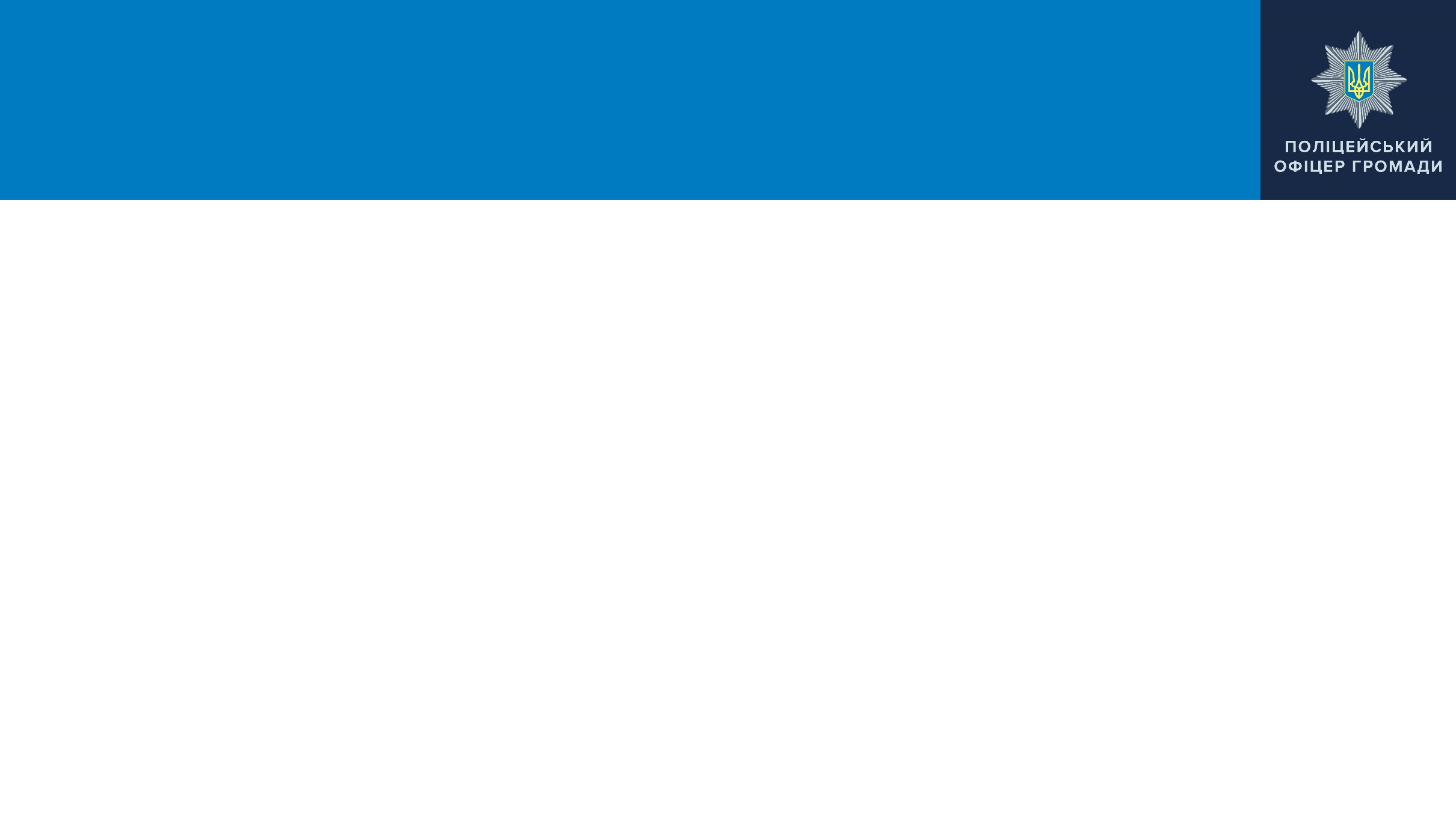 ПРОФІЛАКТИЧНА РОБОТА
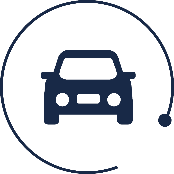 у сфері безпеки дорожнього руху
СТ. 122 КУпАП 
Перевищення встановлених обмежень швидкості руху, проїзд на заборонний сигнал регулювання дорожнього руху та порушення інших правил дорожнього руху.
1
СТ. 127 КУпАП
Порушення правил дорожнього руху пішоходами, 
велосипедистами та особами, які керують гужовим транспортом, 
і погоничами тварин.
3
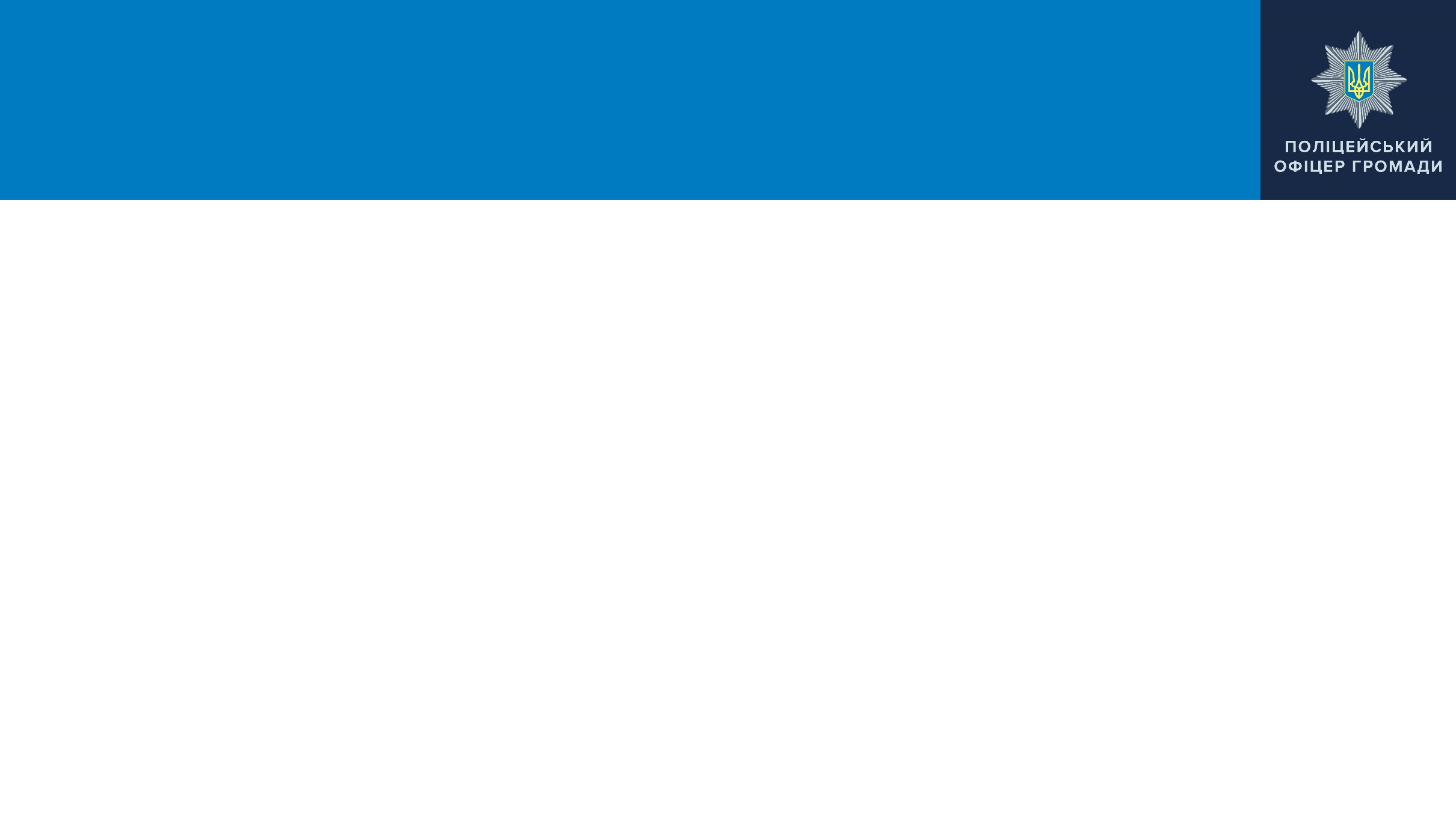 ФОТОЗВІТ
Перевірені вихованці повернуті з інституційних закладів під час перевірки з дітьми проведені просвітницькі бесіди з питань недопущення втягнення в злочину діяльність «Скажи НІ наркотикам».
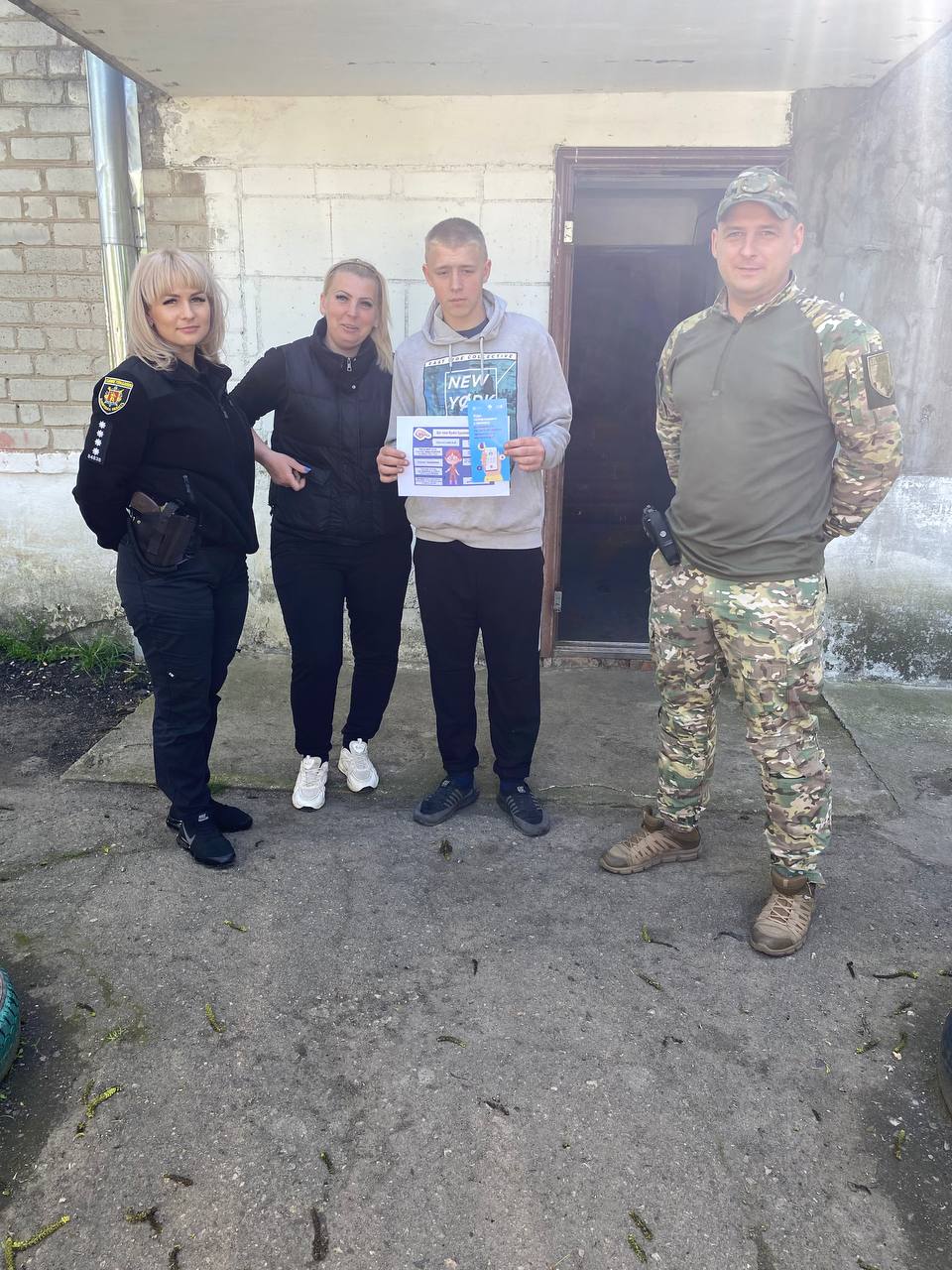 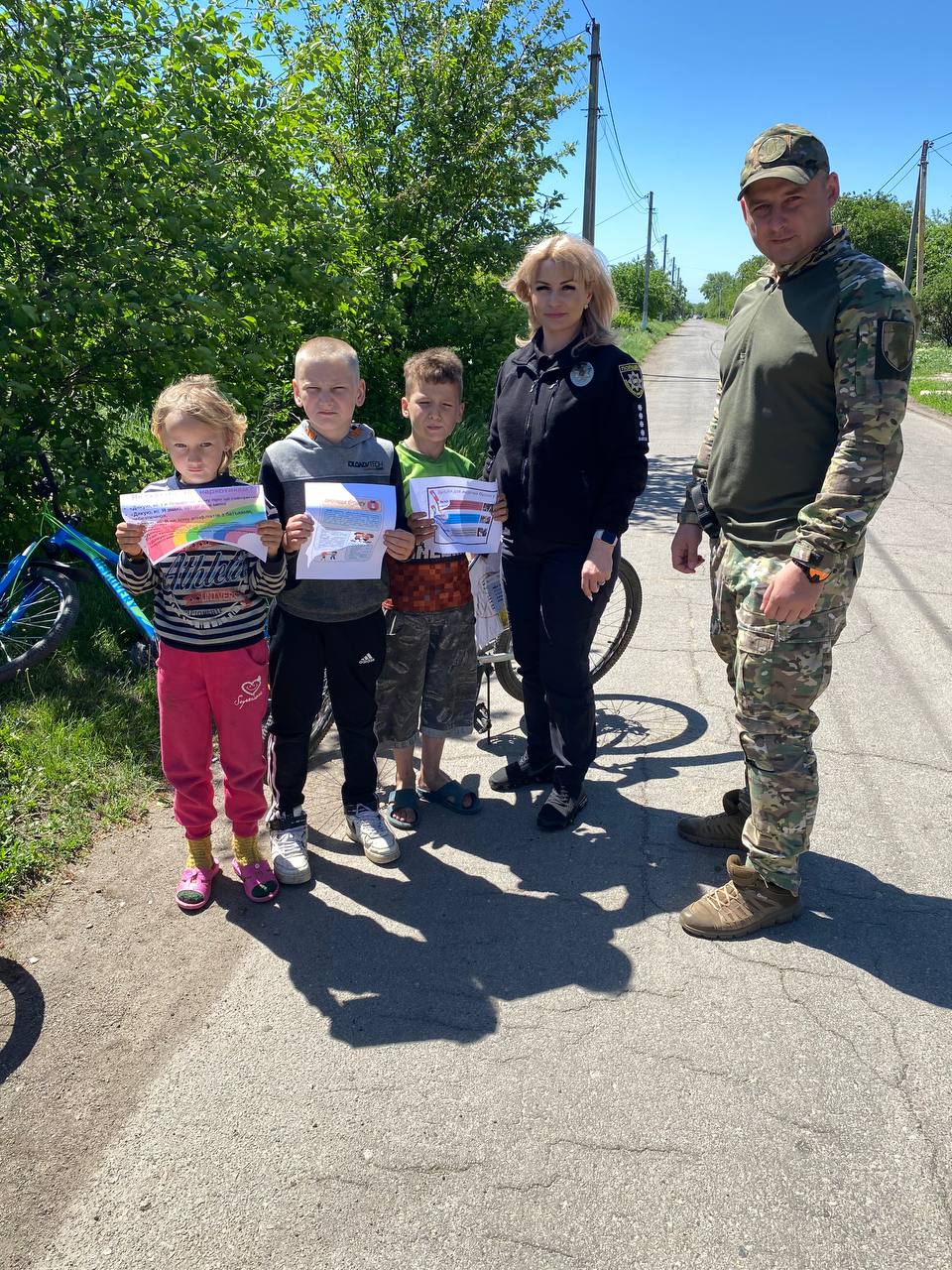 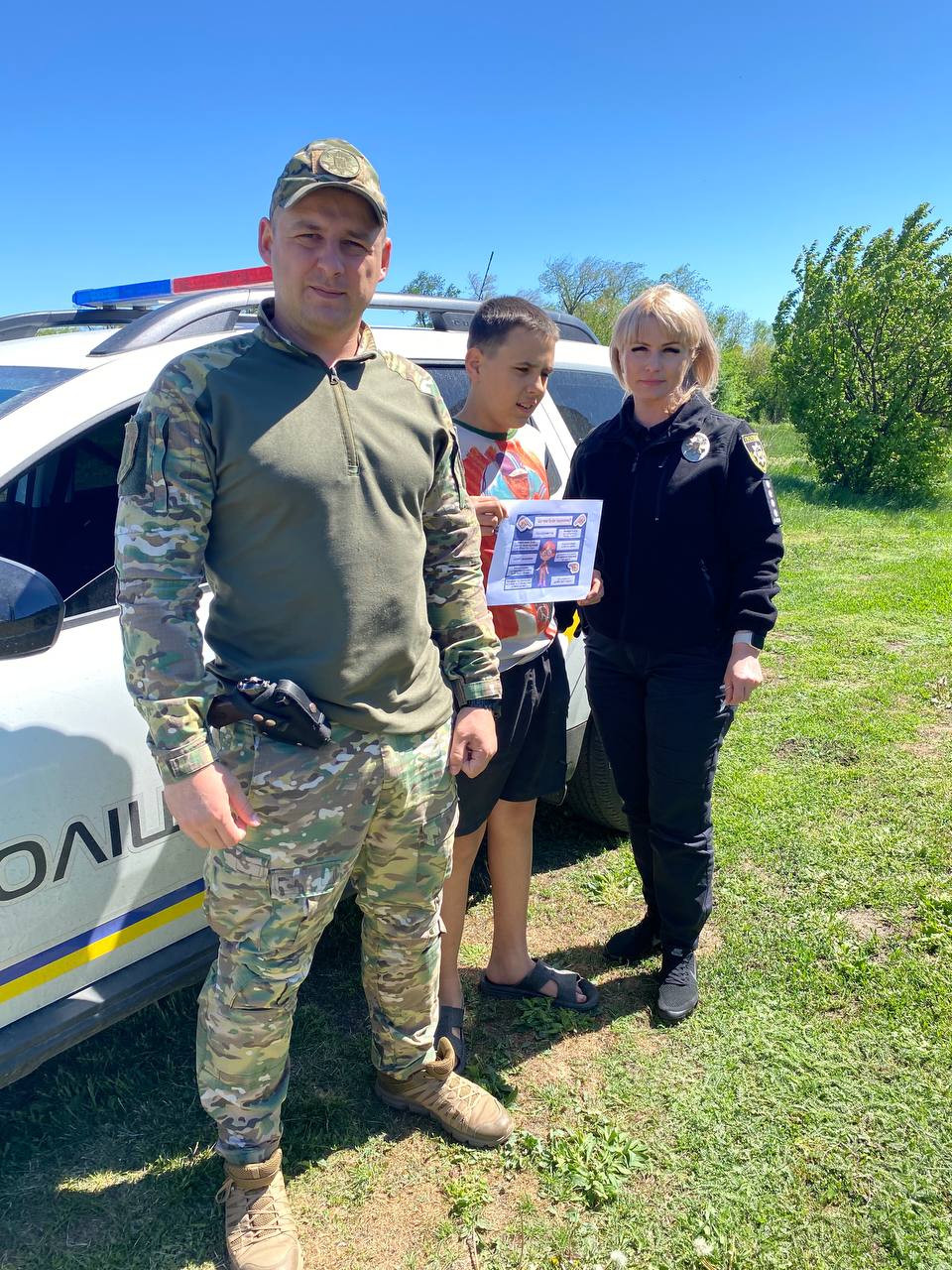 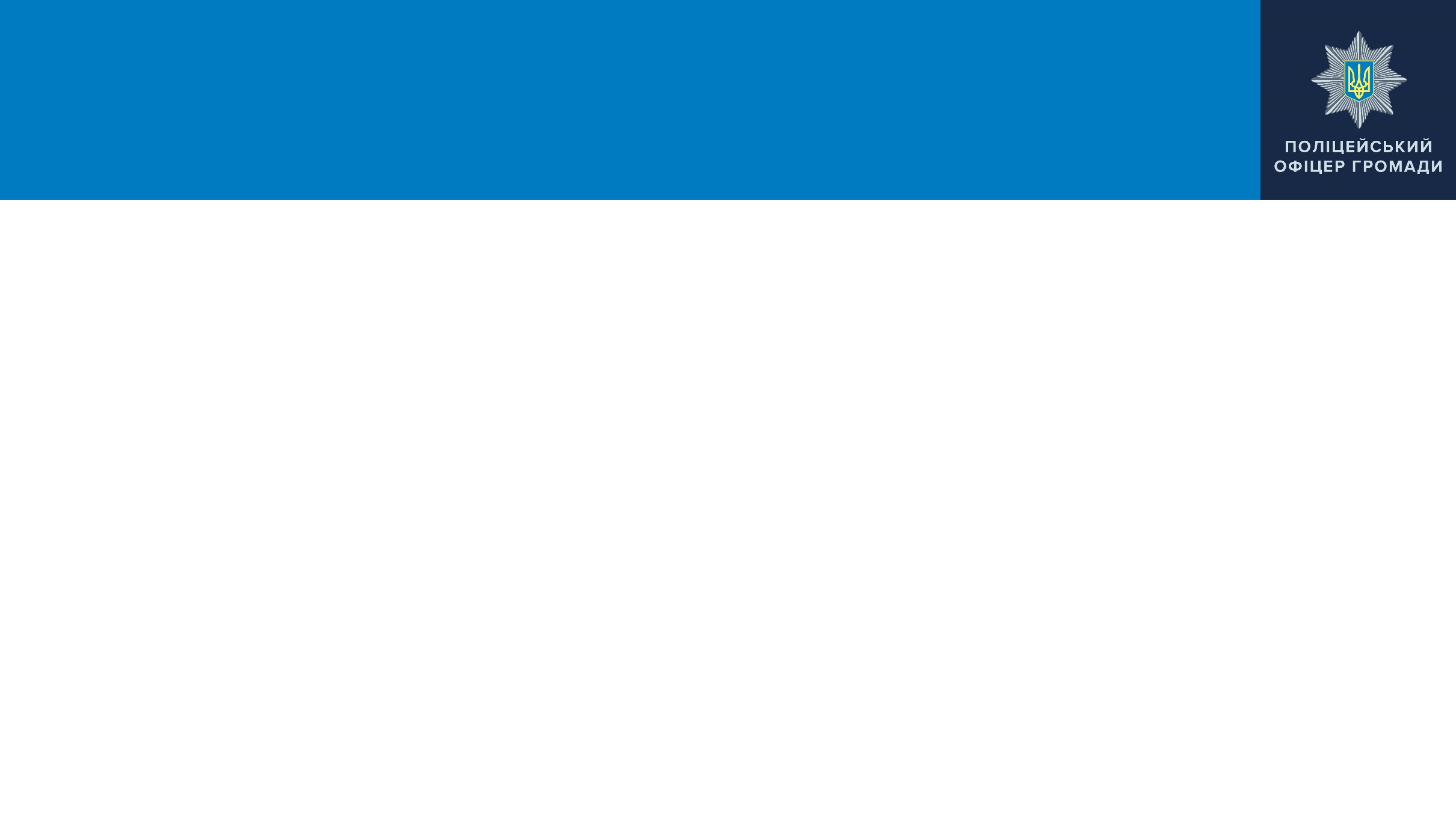 ФОТОЗВІТ
Спільно з інспекторами СЮП ЗРУП перевірені родини СЖО. Під час перевірки з дітьми проведені розʼяснювальні заходи щодо мінної безпеки та надані памʼятки з даної тематики.
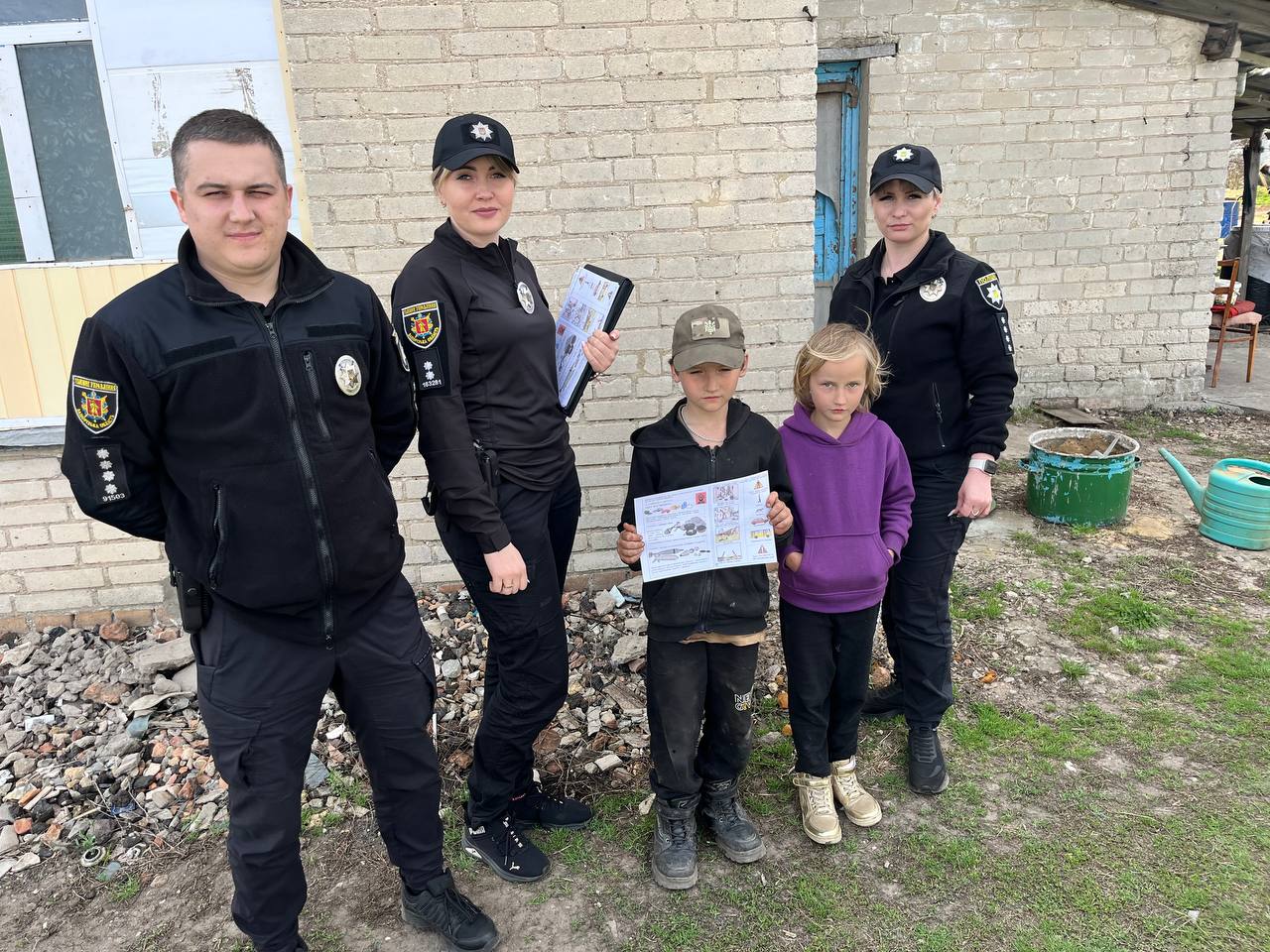 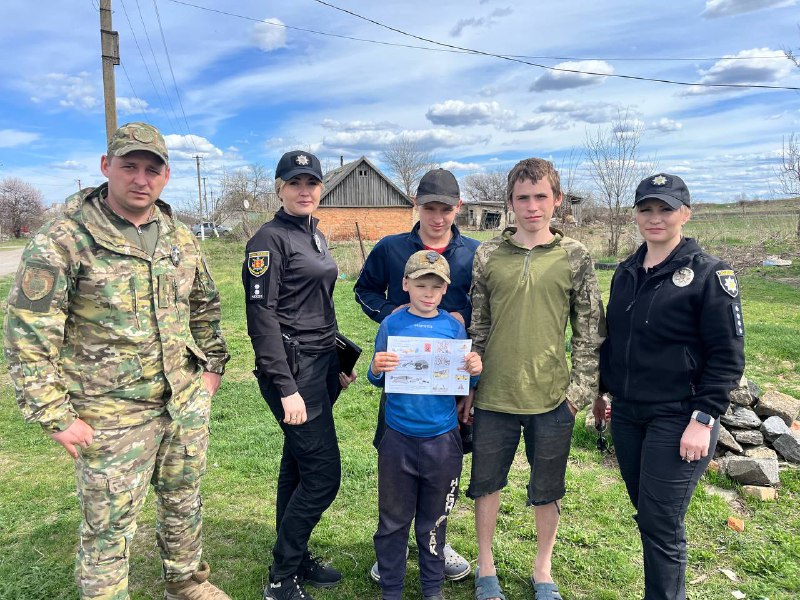 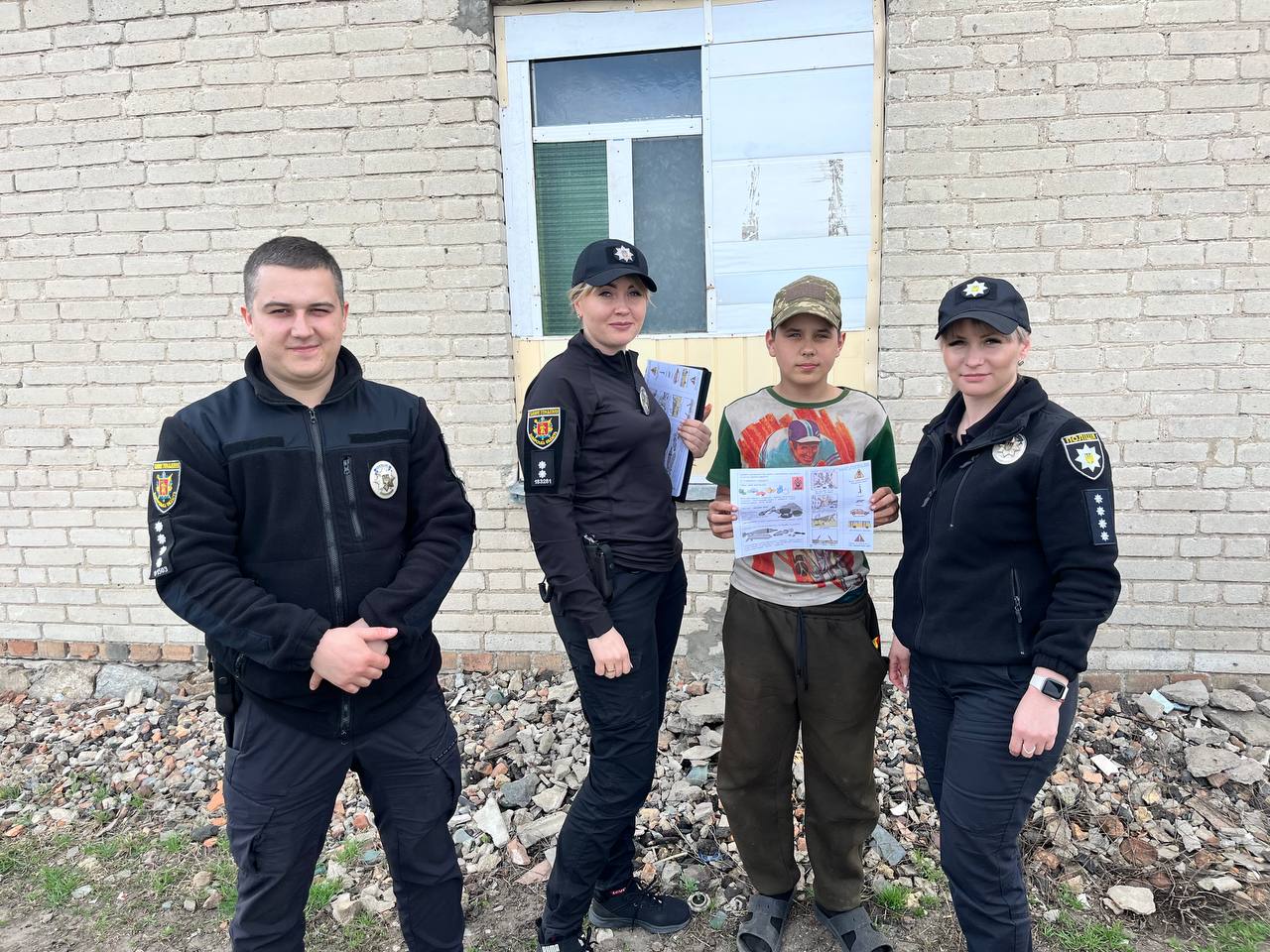 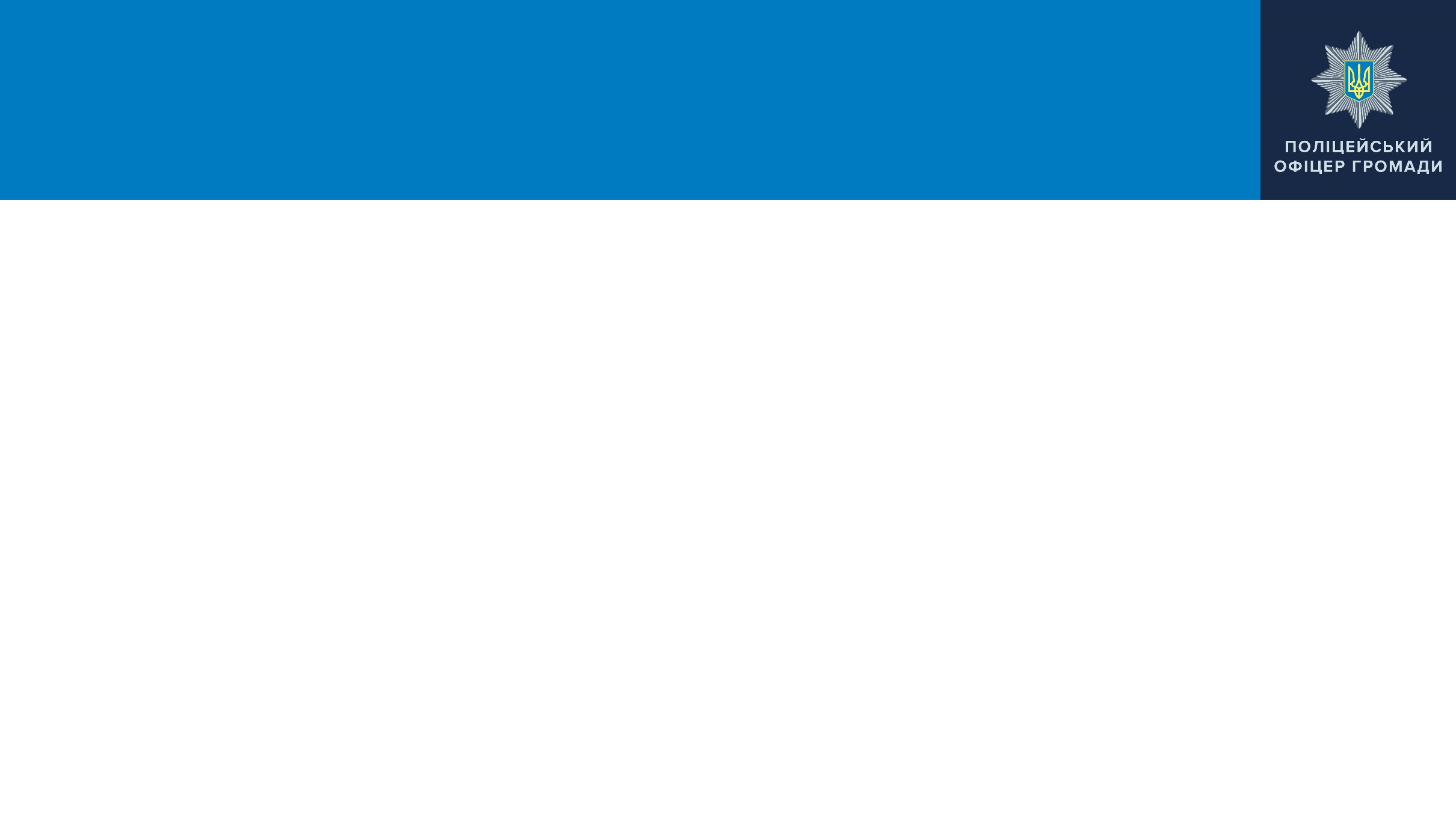 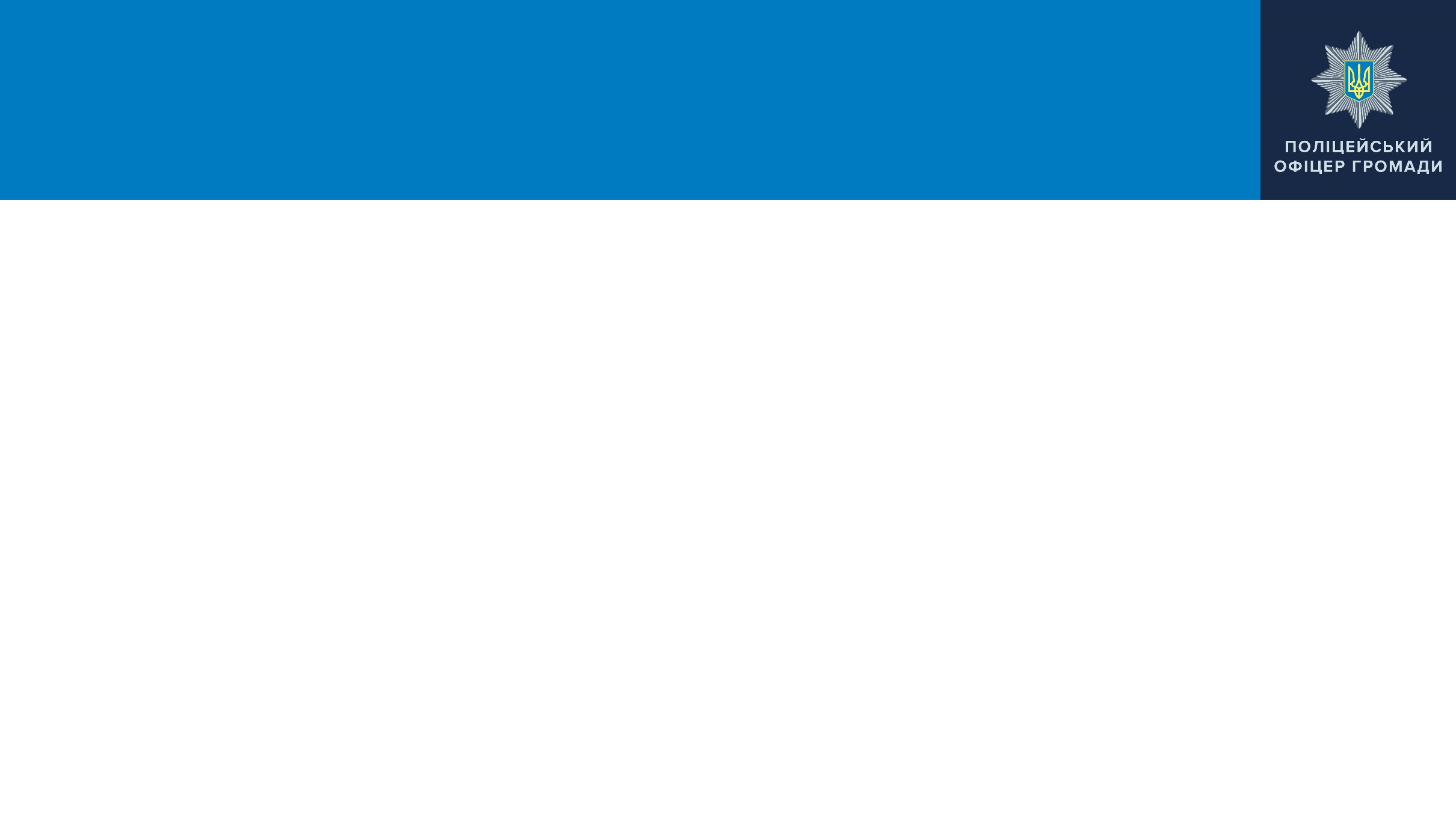 ФОТОЗВІТ
Проведення бесід на тему : Збереження навколишнього середовища.
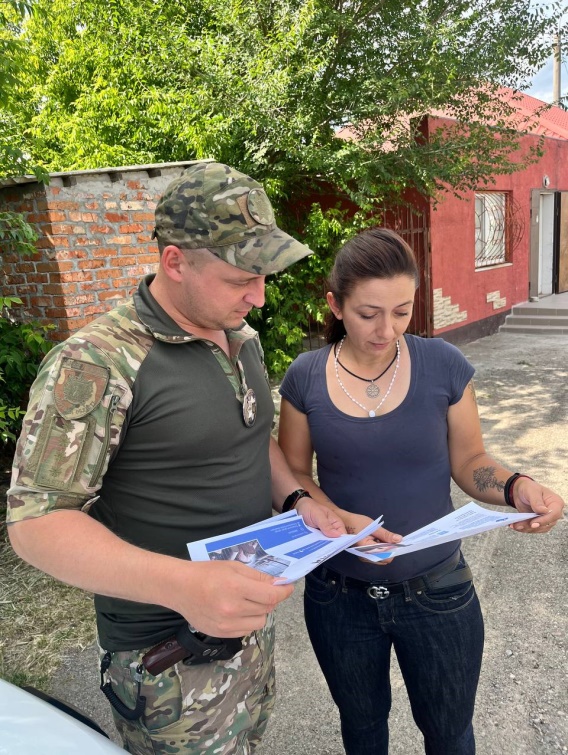 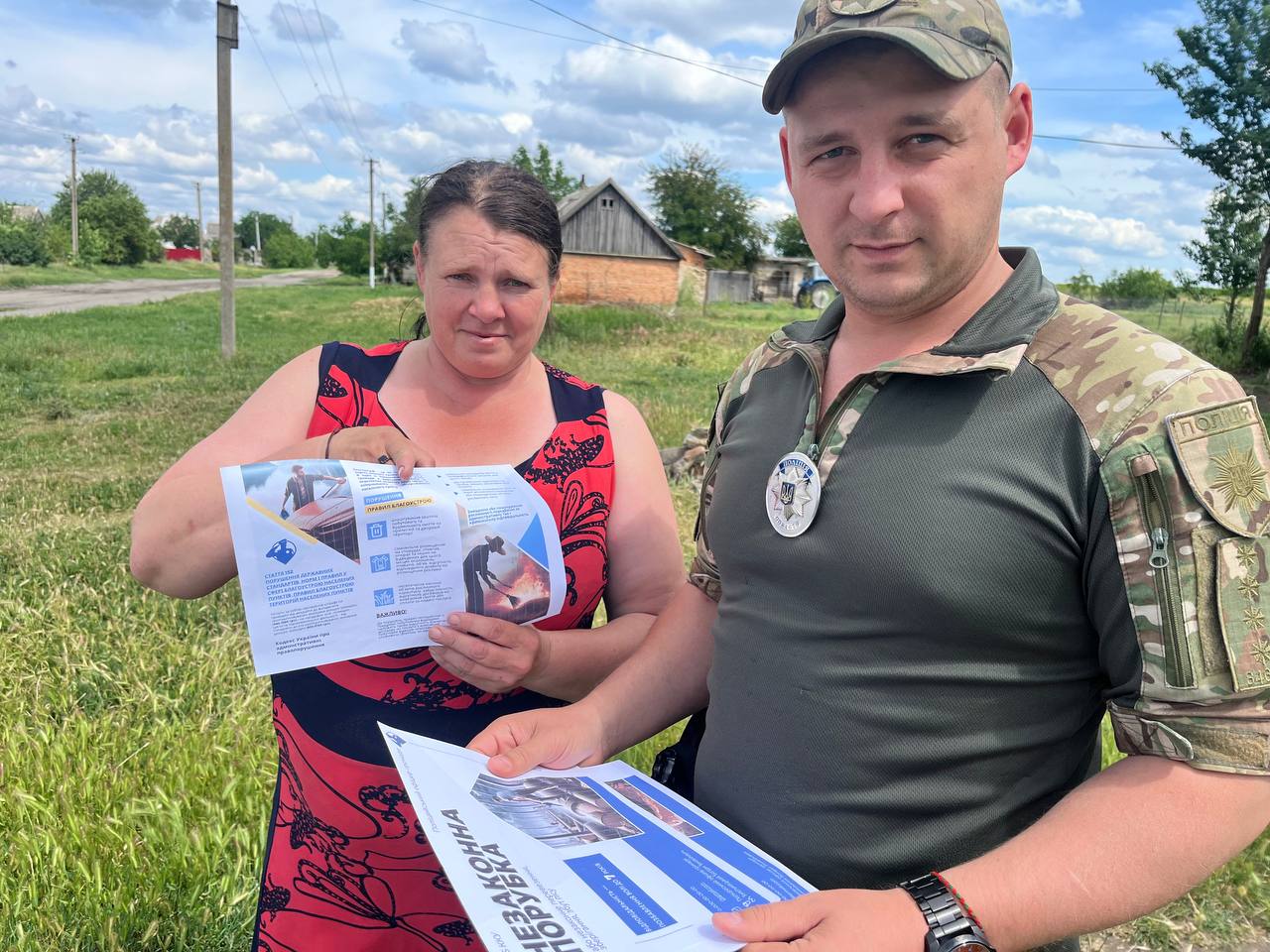 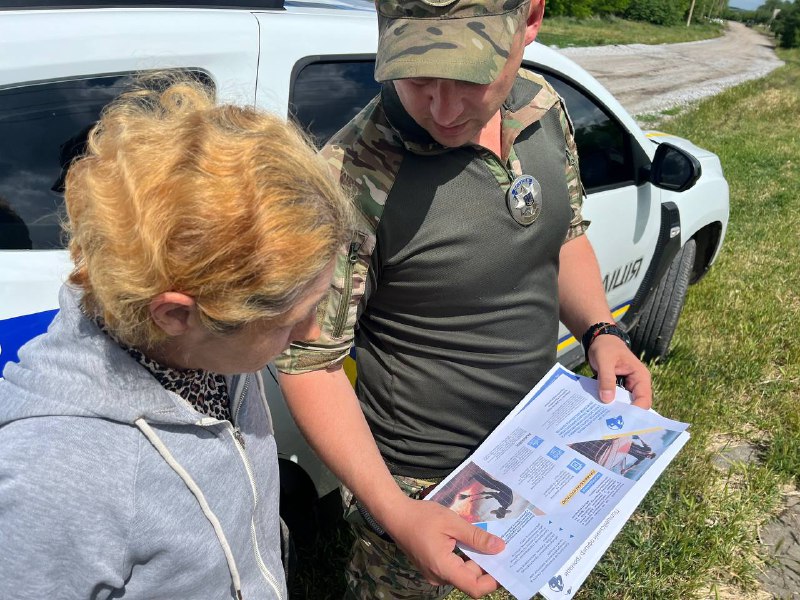 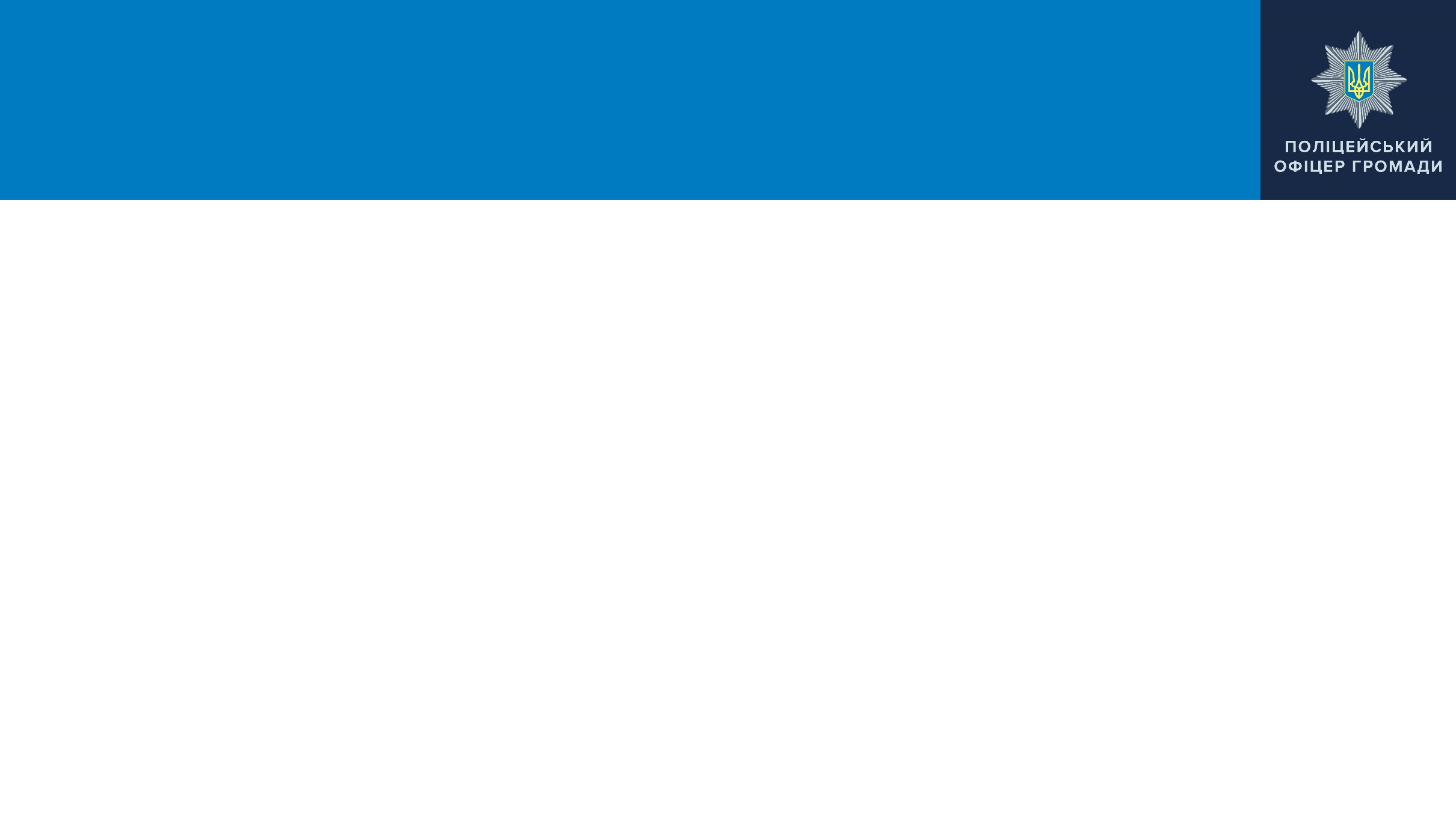 ФОТОЗВІТ
На території Комишуваськоі ОТГ проведено профілактичні заходи в торгівельних закладах, де представників торгівлі під особистий підпис ознайомили з вимогами чинного законодавства щодо недопущення продажу неповнолітніми заборонених товарів.
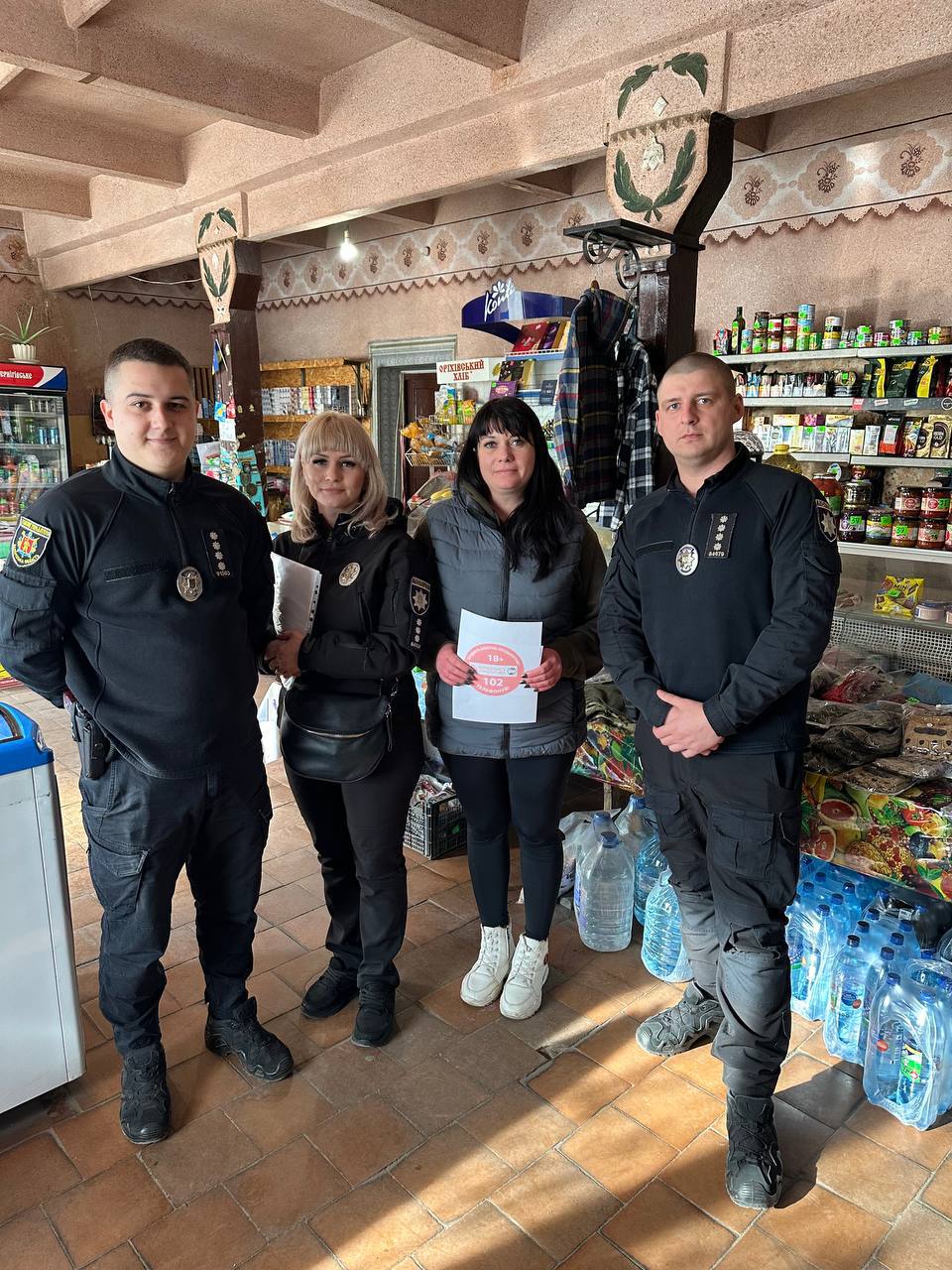 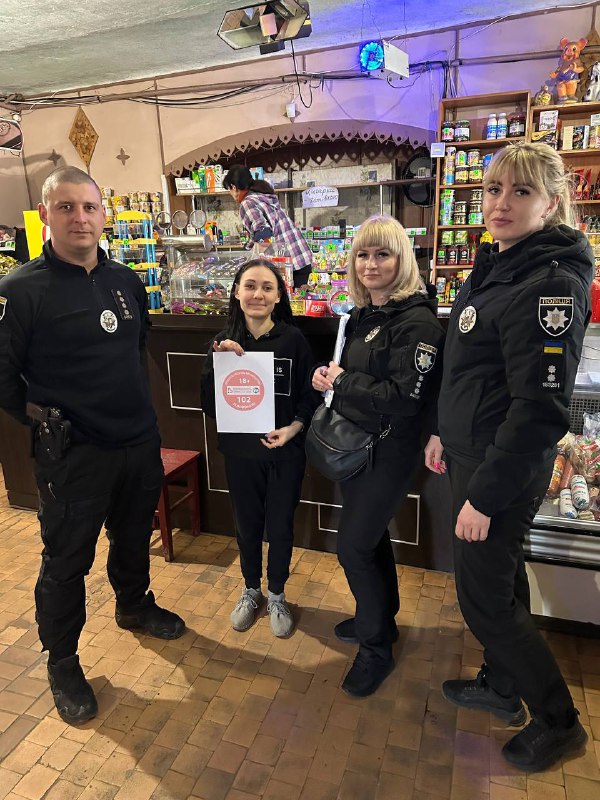 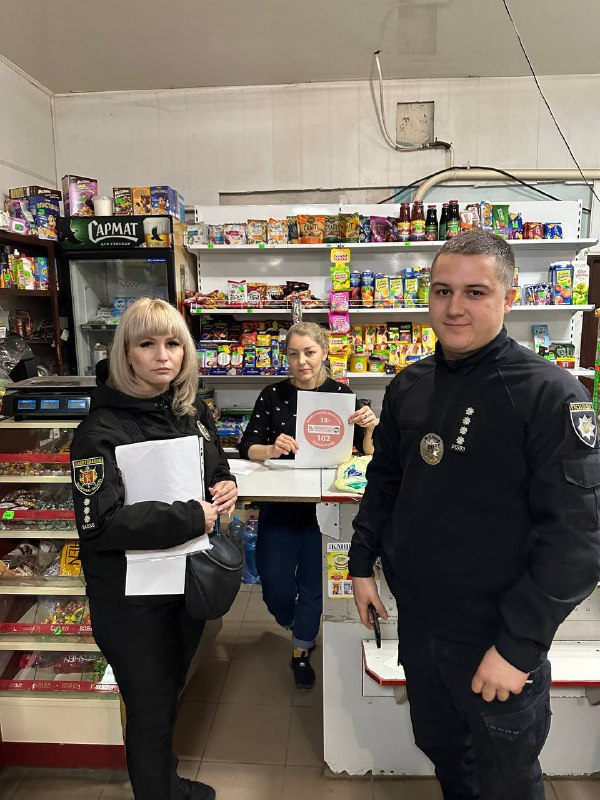 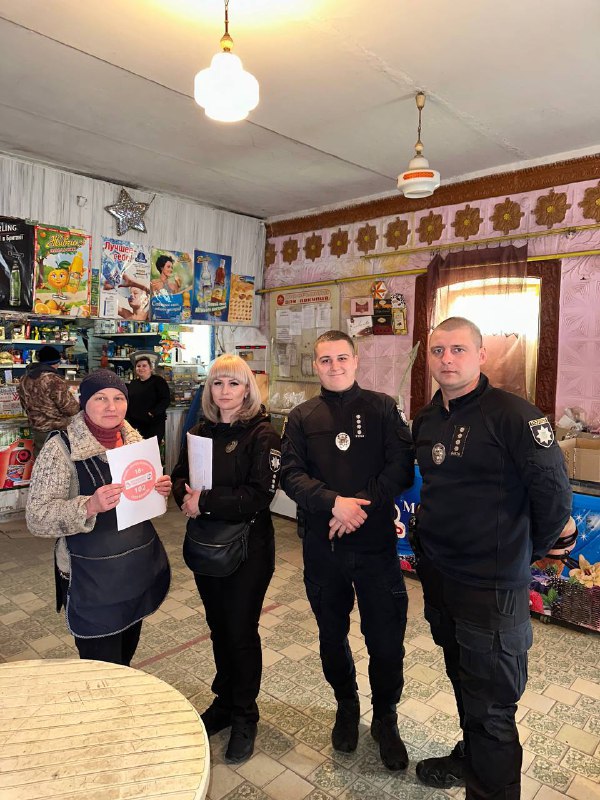 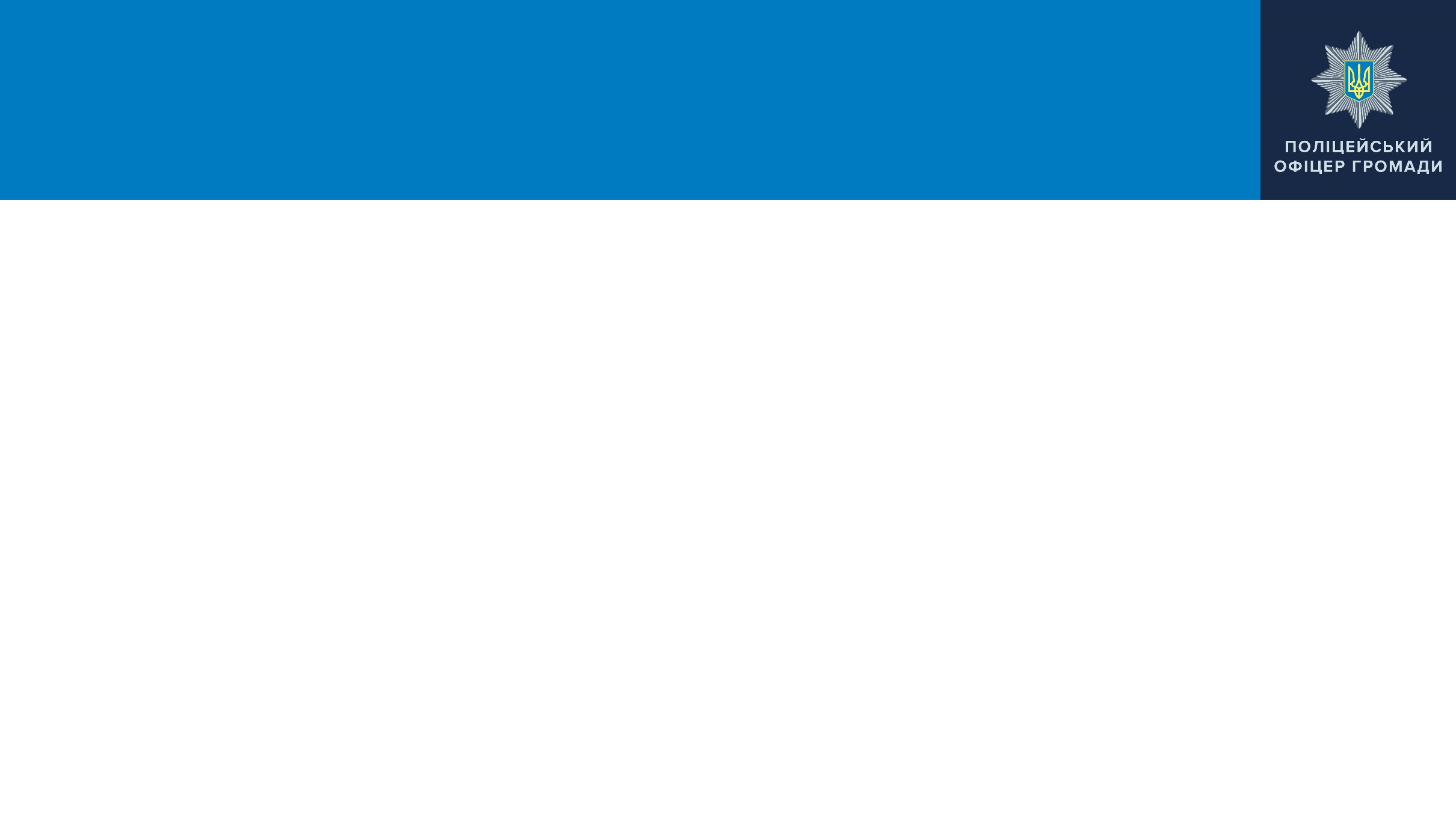 ФОТОЗВІТ
Виїзд до села Новояковлівка  котре знаходиться під ворожим вогнем з метою виявлення постраждалих осіб та фіксування пошкоджень через обстріл.
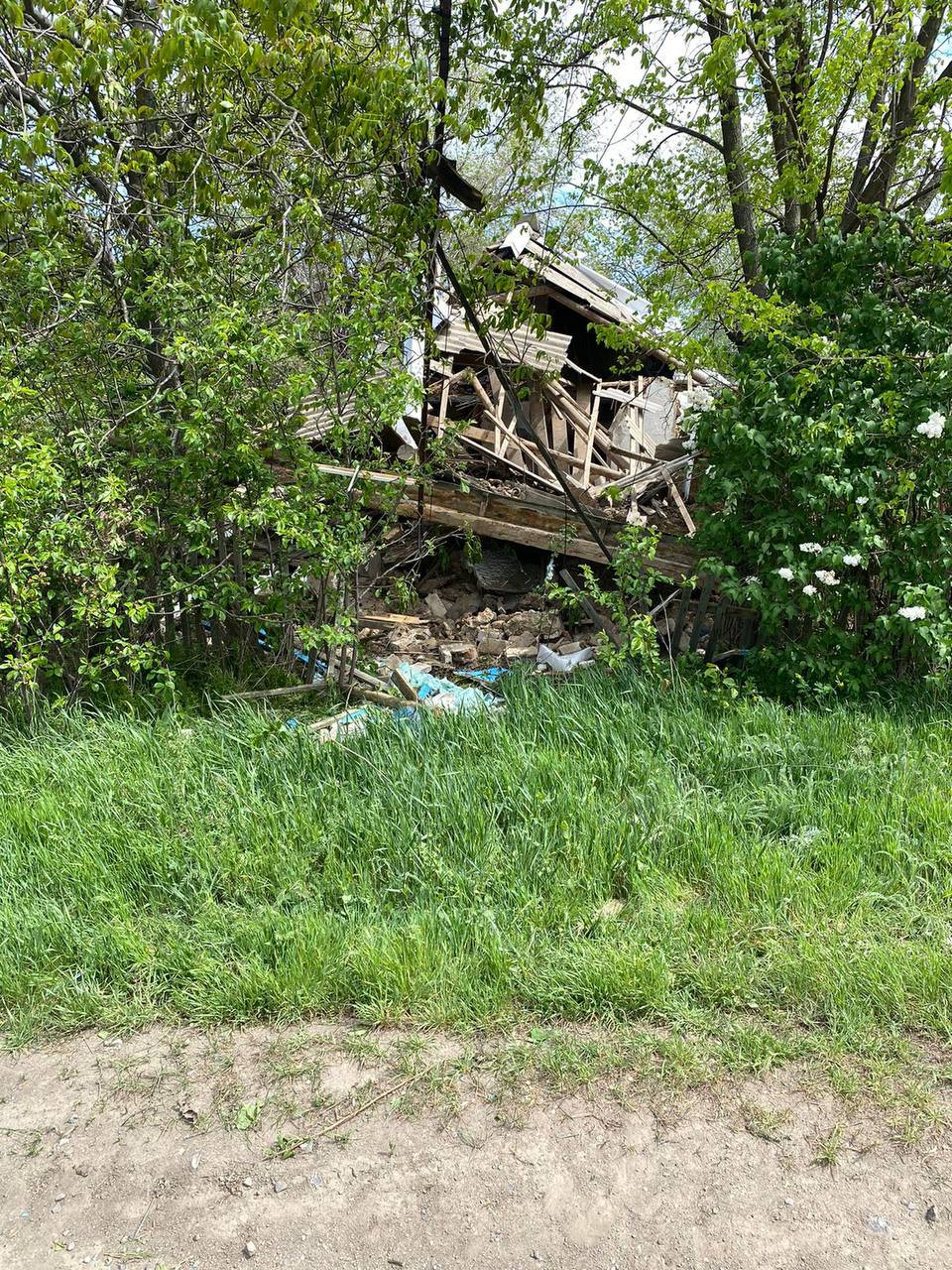 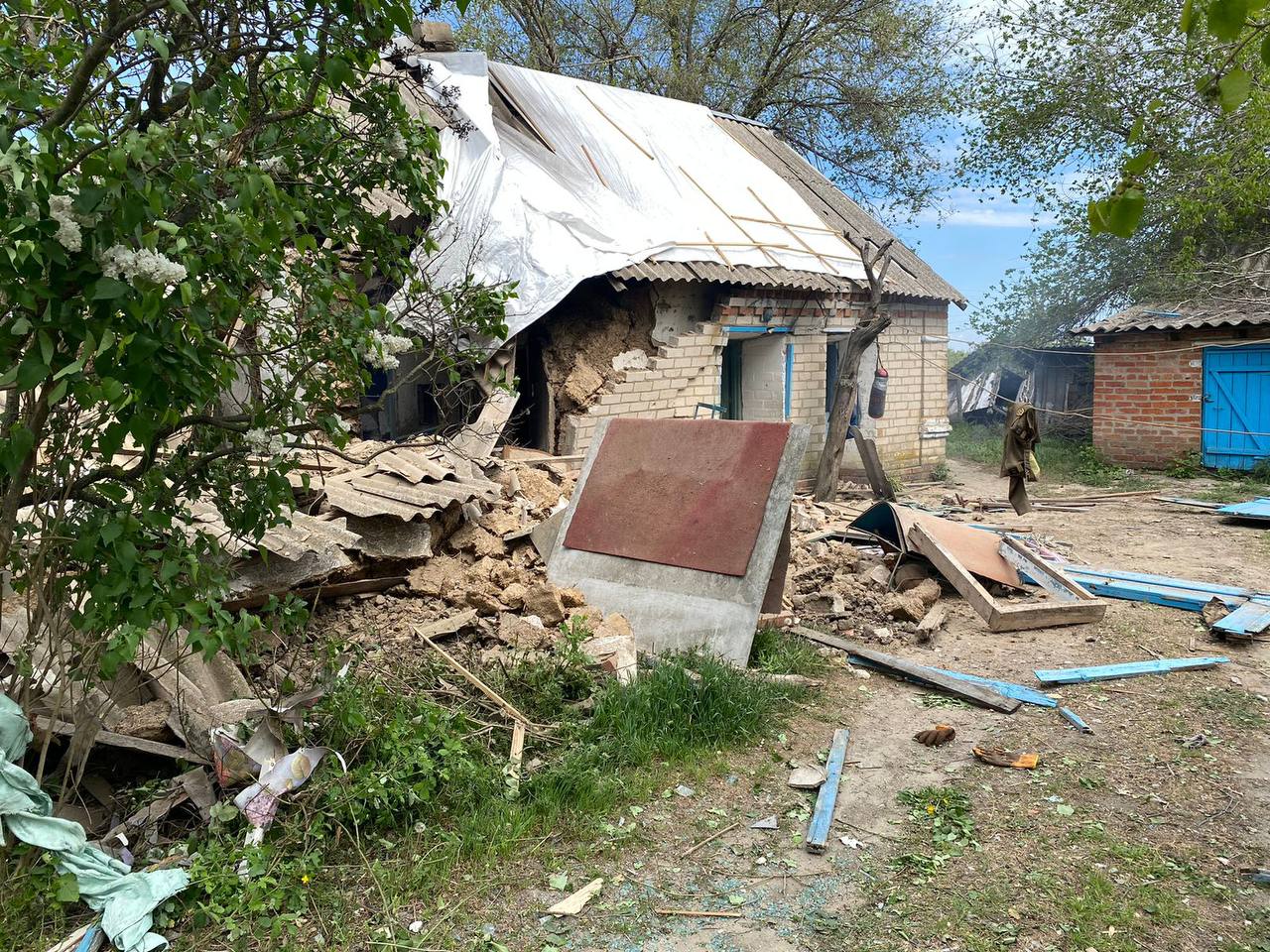 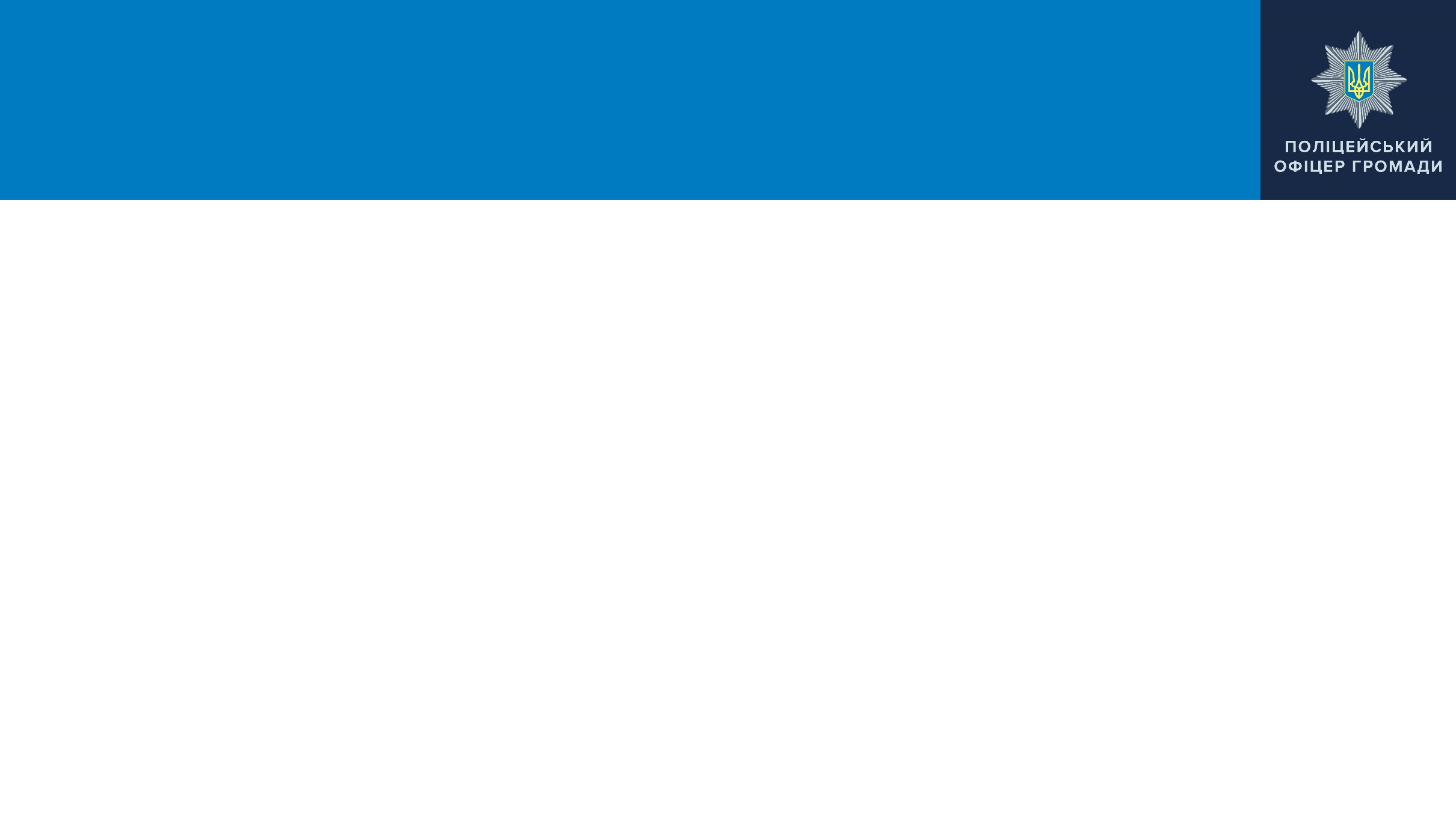 ФОТОЗВІТ
Фіксування пошкоджень та обстеження  після обстрілу з метою виявлення можливих постраждалих осіб.
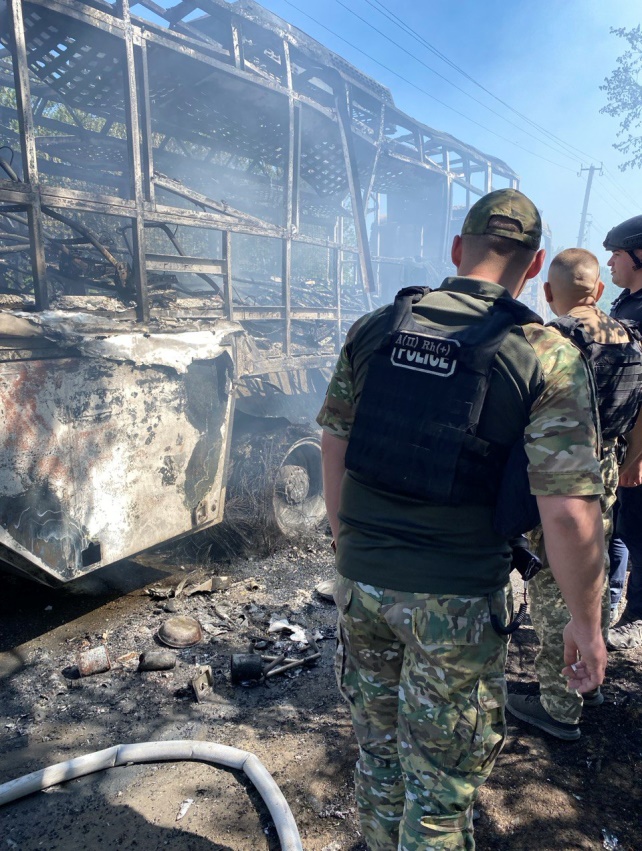 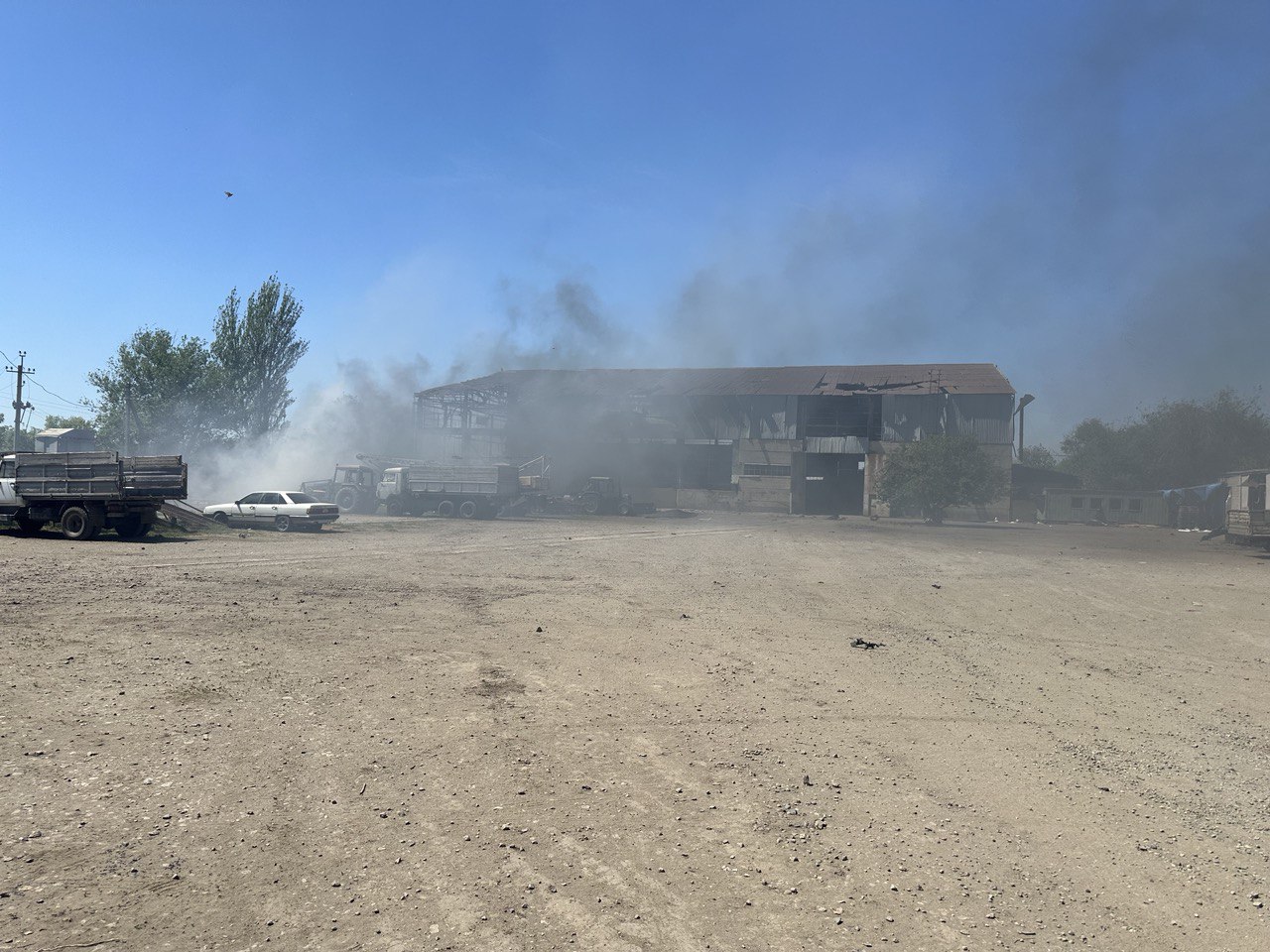 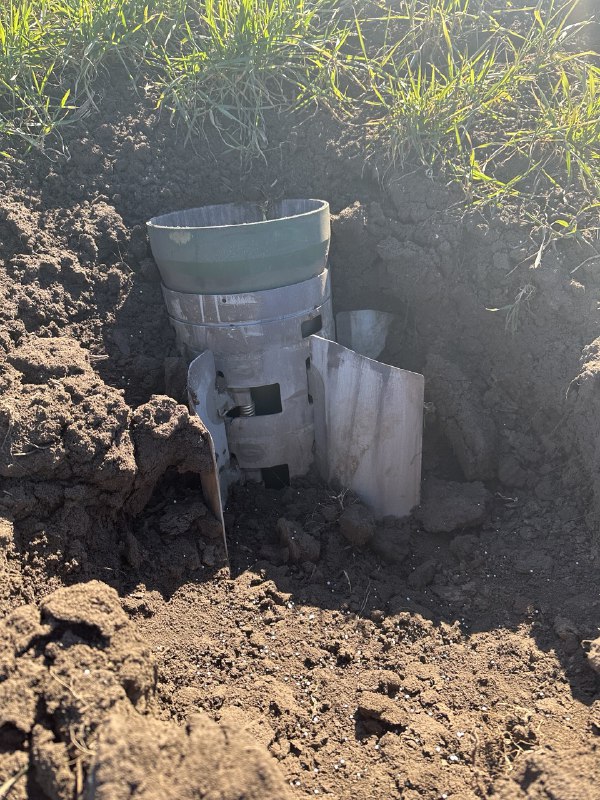 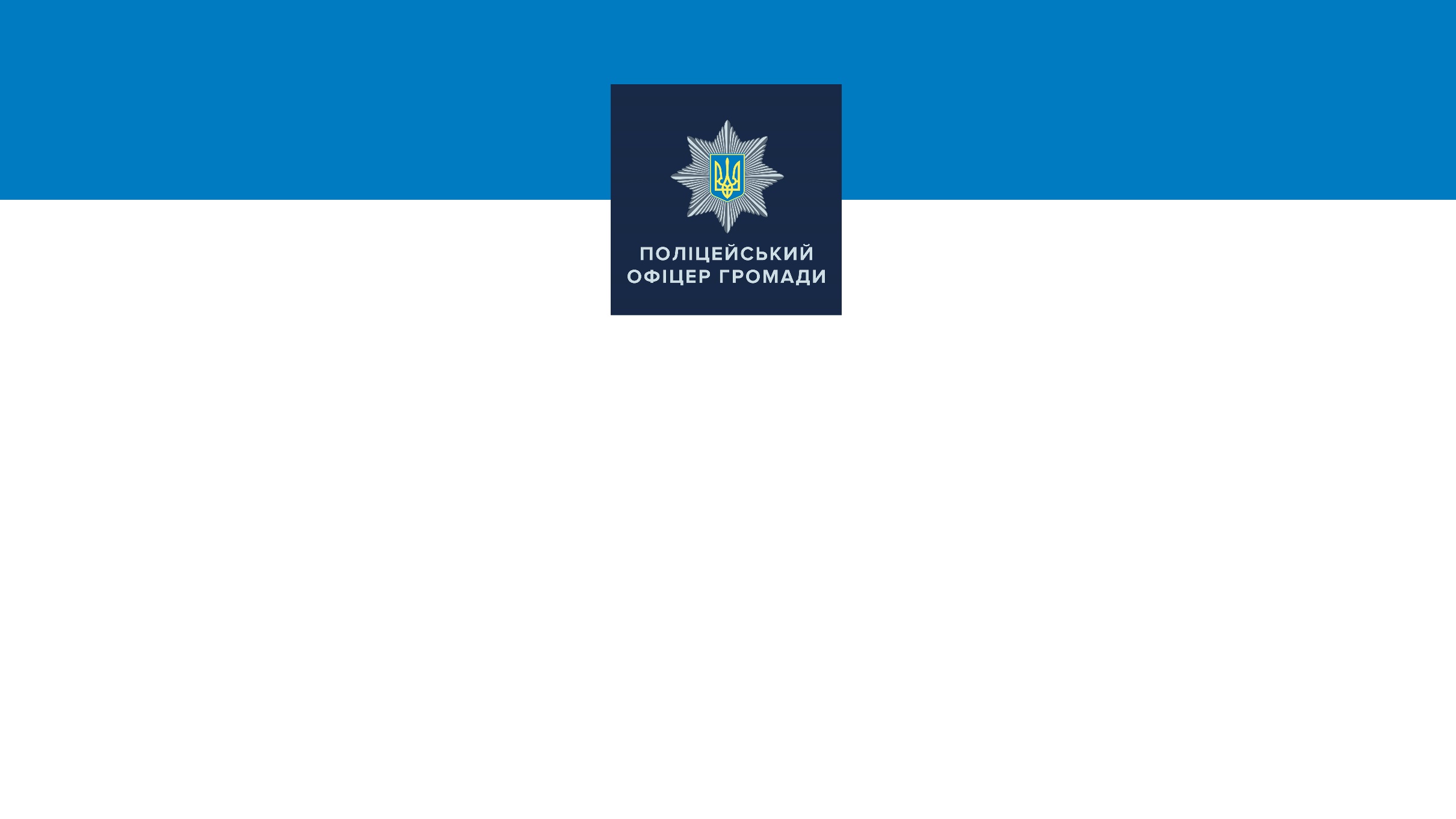 Тільки разом ми зробимо
 громаду безпечною!